保护视力 远离近视
中华人民共和国教育部
全国综合防控儿童青少年近视宣讲团
2022年4月
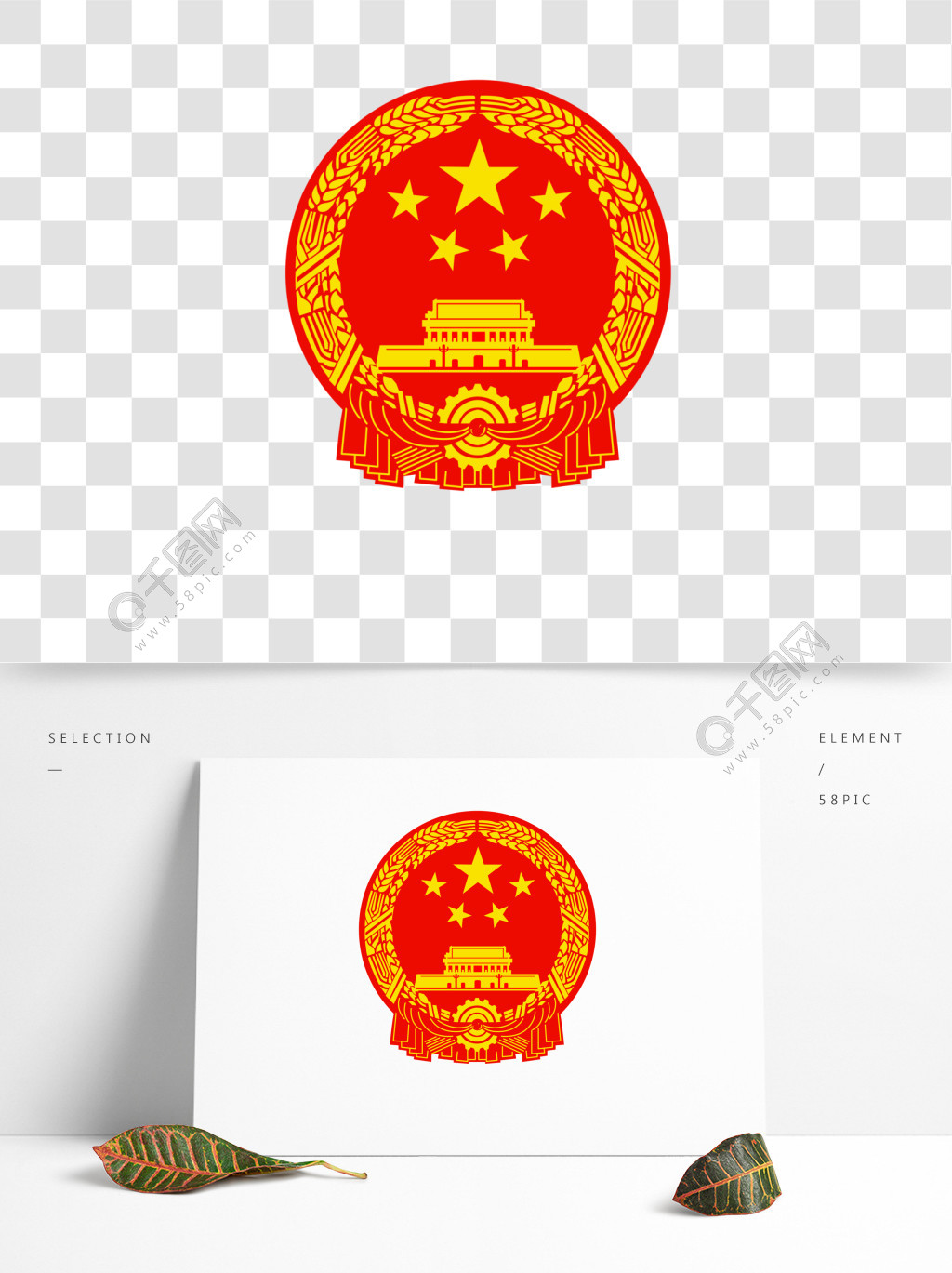 眼睛帮助我们观察和感知
五彩缤纷的世界
拥有明亮的眼睛
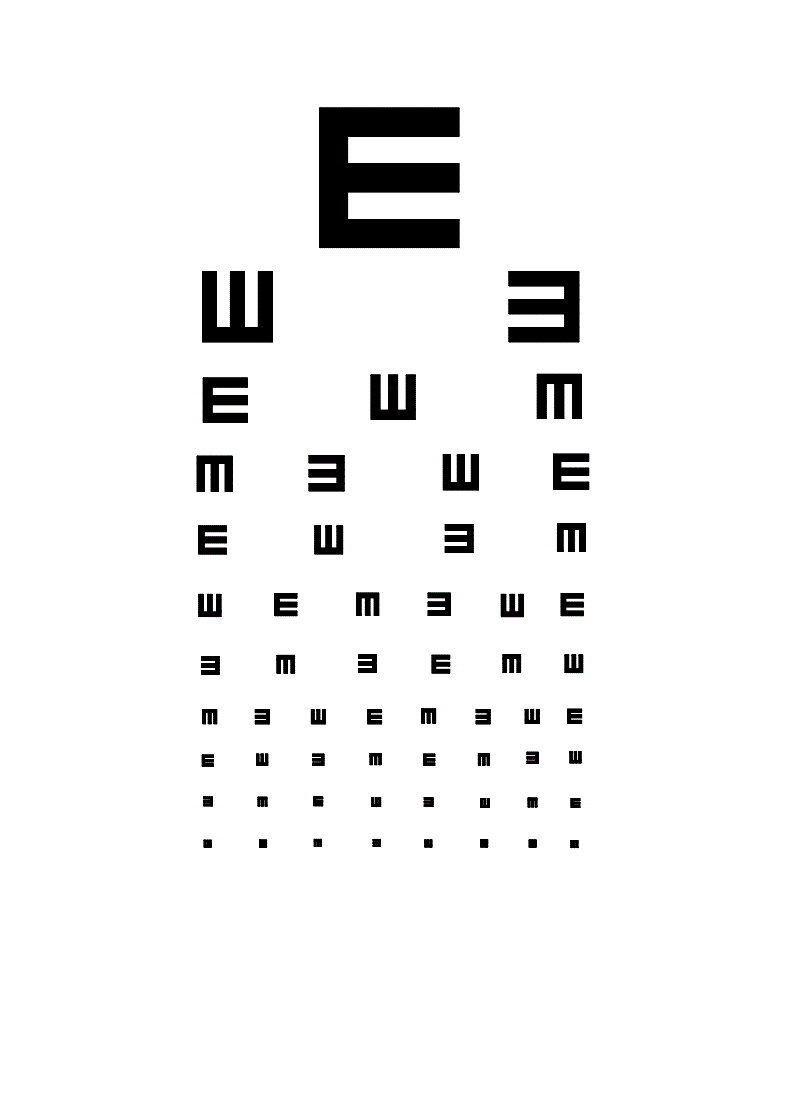 坚持每天的户外运动
眼睛每天努力工作
一增一减要贯彻落实
一尺一拳一寸时刻牢记
我们要遵循科学的防控方法
关心和呵护孩子的视觉很重要
全球数十亿人存在视觉障碍
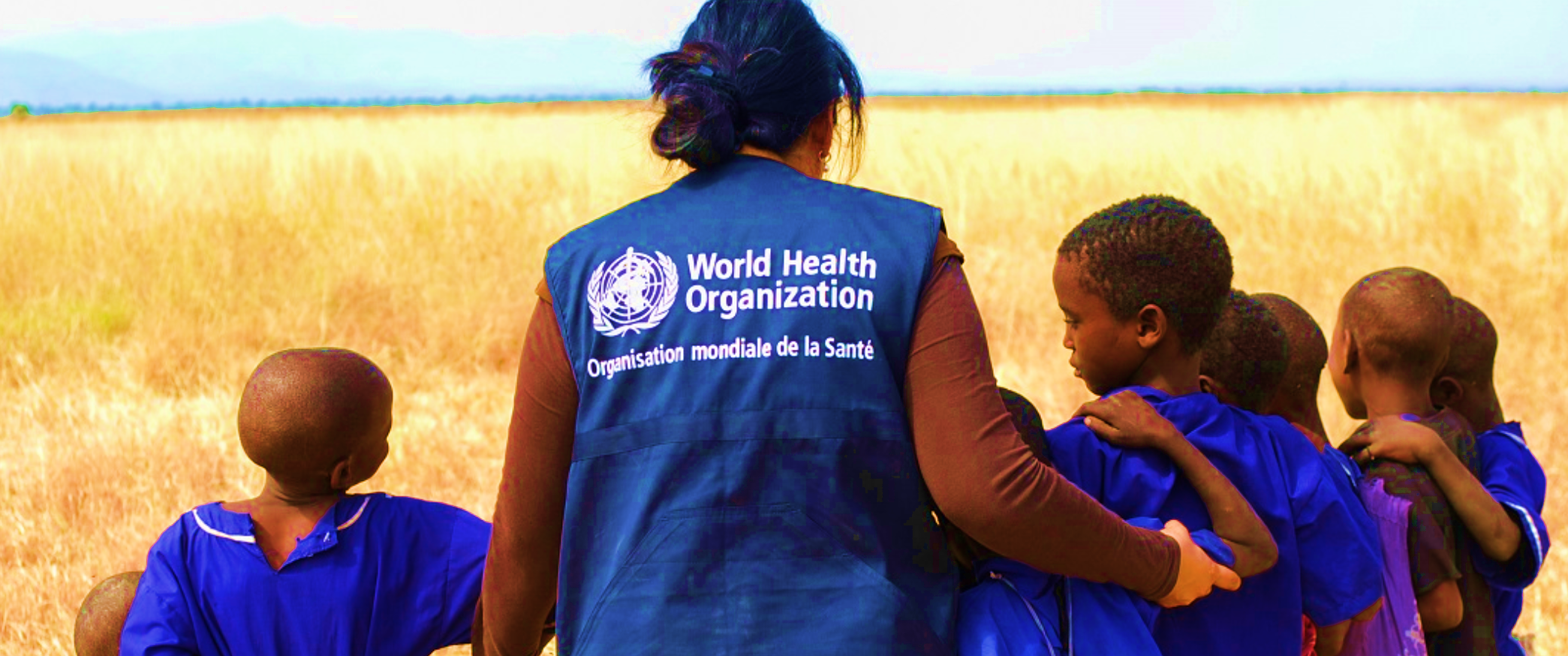 眼睛-最重要的感知器官
The eye is the most important sensory organ
世界卫生组织
结构完整和功能健全的视觉健康是世界卫生组织(WHO)10项健康标准之一; 
心血管疾病、肿瘤、视觉障碍并称全球三大严重影响人类生存质量的疾患;
眼睛是最重要的感知器官
The eye is the most important sensory organ
人类从外界获得信息的渠道
眼与全身感官、疾病关系密切：
12对中枢神经中6对与眼球有关; 
38% 的中枢神经纤维与视觉有关; 
65% 脑部疾病有眼部症状; 
糖尿病,高血压,多发性硬化等严重慢性疾病的眼部并发;
18%
触觉 听觉 
嗅觉 味觉
82%
视觉
重要的视功能--视野
IMPORTANT VISUAL FUNCTIONS – visual field
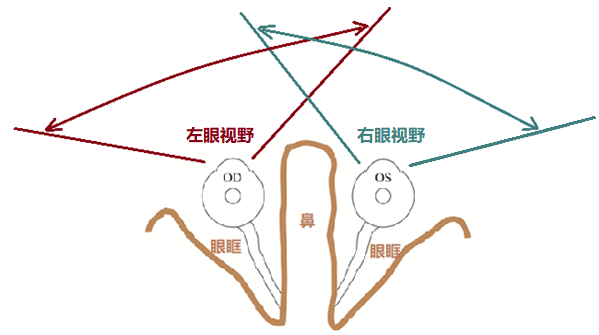 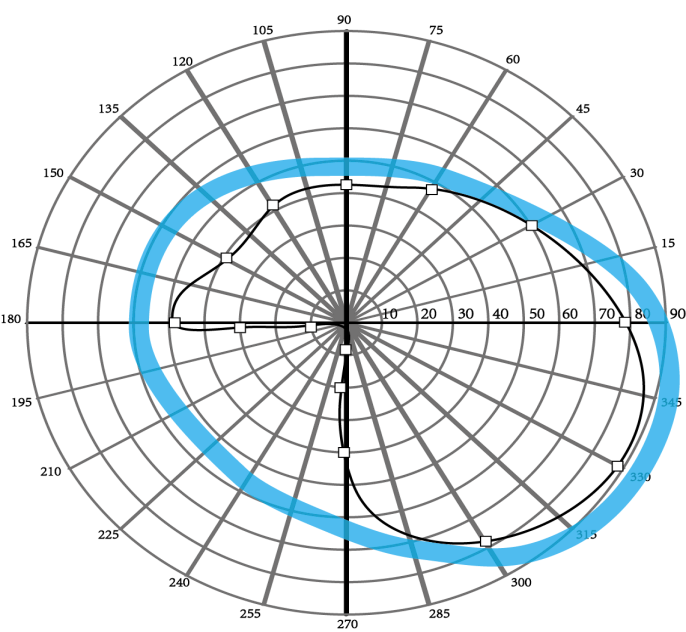 眼眶俯视图:眼能看到的范围
眼眶俯视图:鼻侧最小,颞侧最大
重要的视功能--变焦照相机
IMPORTANT VISUAL FUNCTIONS – CAMERA with zoom lens
重要的视功能--调节功能
为了看清不同距离的物体,眼睛可以改变屈光力;
相当于照相机的镜头，可以调焦； 

重要的视功能--老视(老花)
随年龄增长，人的调节能力下降；
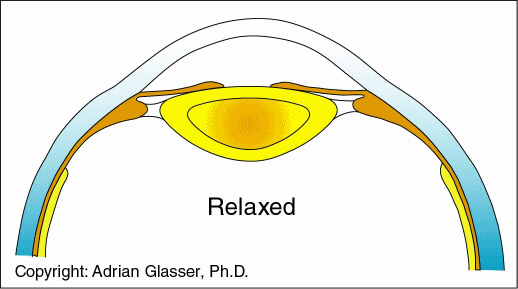 重要的视功能--色觉
IMPORTANT VISUAL FUNCTIONS – COLOR vision
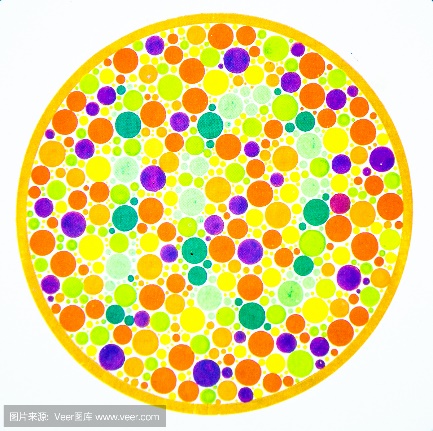 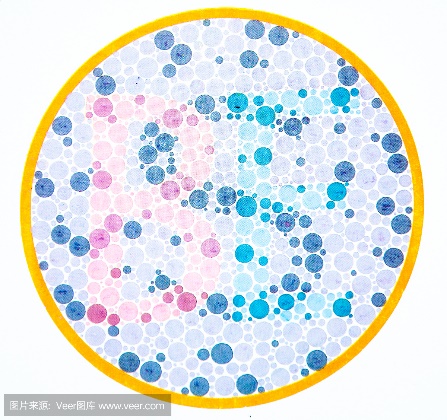 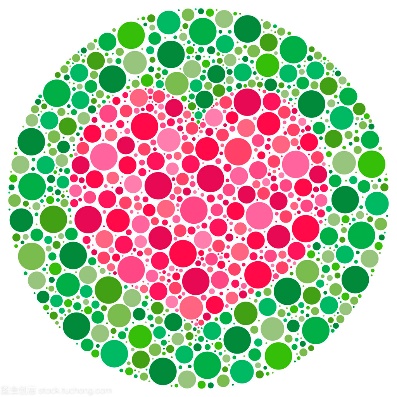 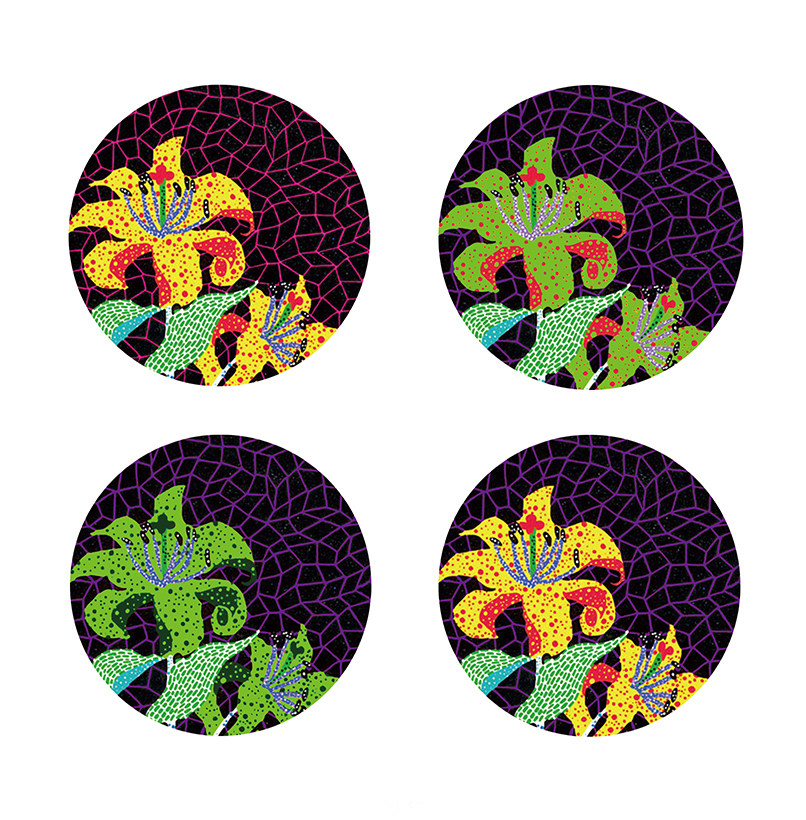 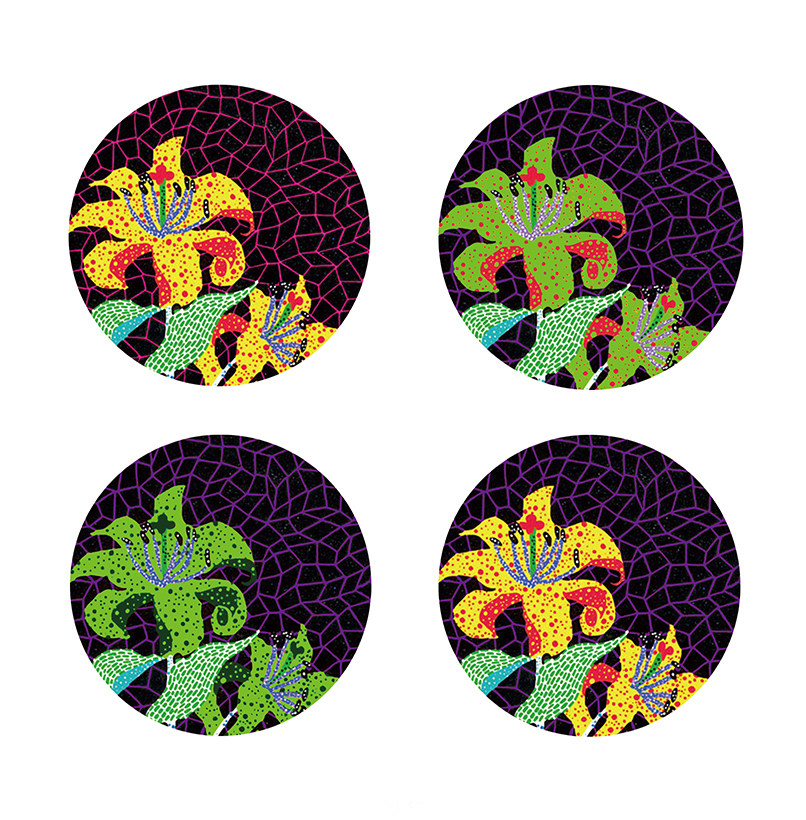 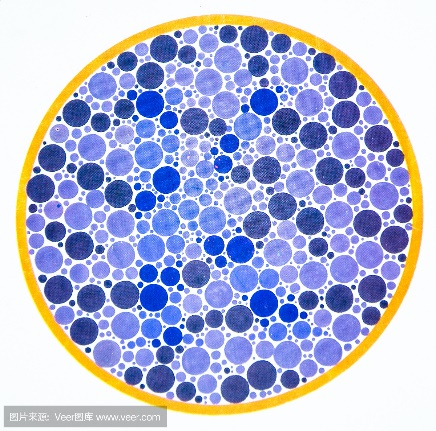 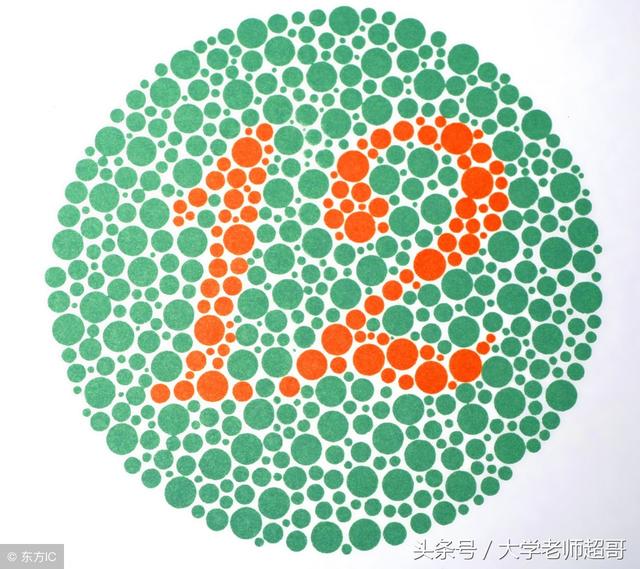 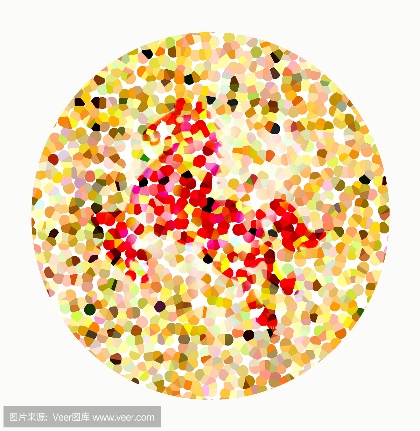 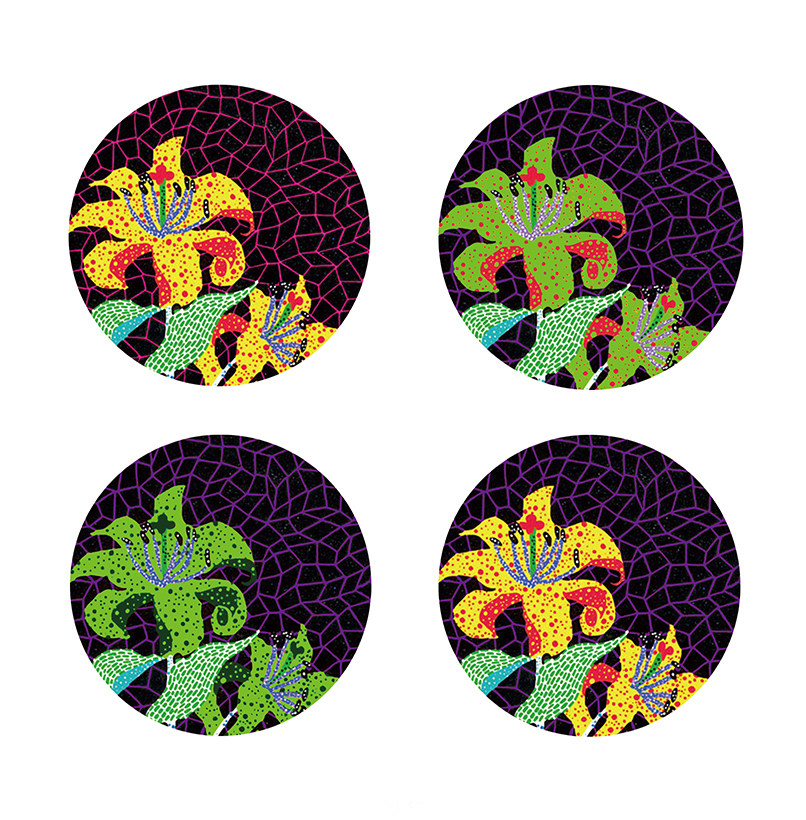 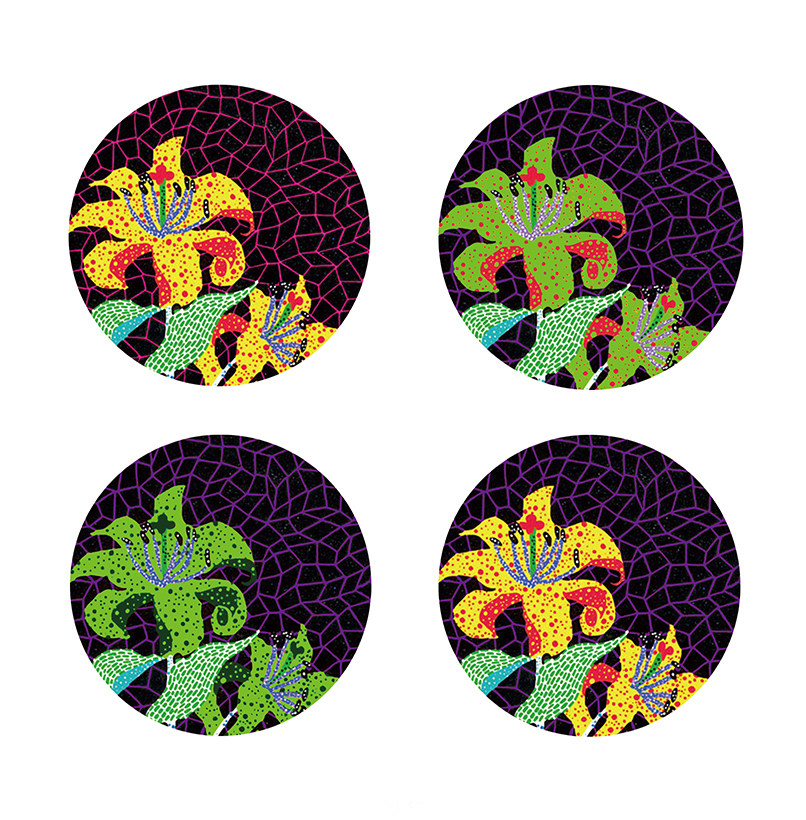 色盲测试图
红绿色盲测试图
重要的视功能--色觉
IMPORTANT VISUAL FUNCTIONS – COLOR vision
重要的视功能--色觉
可见光:波长380-760纳米; 
人眼的视网膜中有三种感光细胞,对不同波长的光线敏感; 
经过神经信号处理和整合,人看到了不同的颜色;
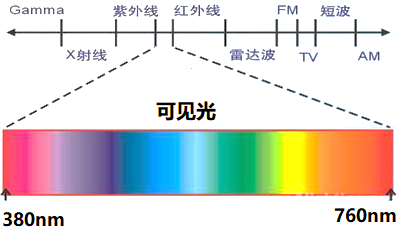 重要的视功能--双眼视觉
IMPORTANT VISUAL FUNCTIONS – BINOCULAR VISION
实物
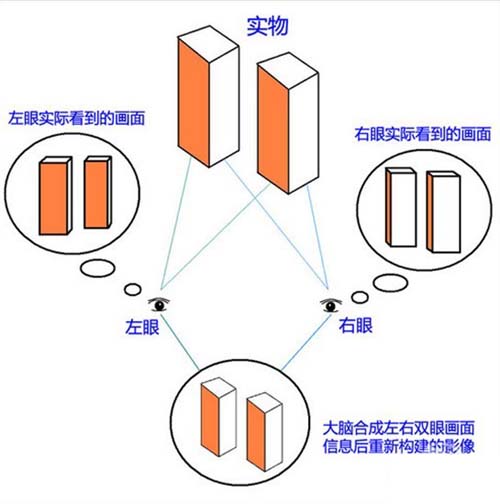 重要的视功能--双眼视觉:
眼-手协调能力
平衡能力
周边视力
追踪,追随能力
判断物体大小和距离的能力
左眼所观画面
右眼所观画面
左眼
右眼
大脑合成左右双眼画面
信息后重新构建的影像
眼睛-最重要的表达器官
The eye is the most important EXPRESSION organ
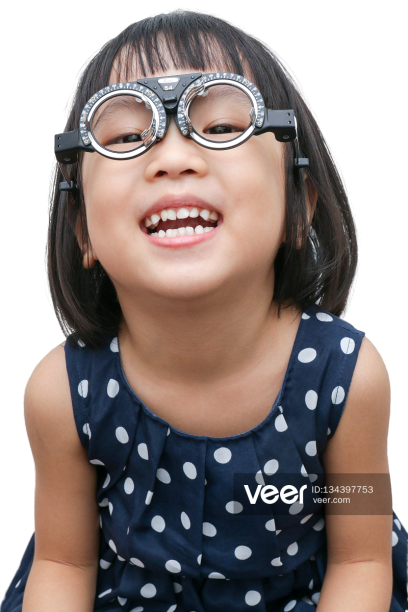 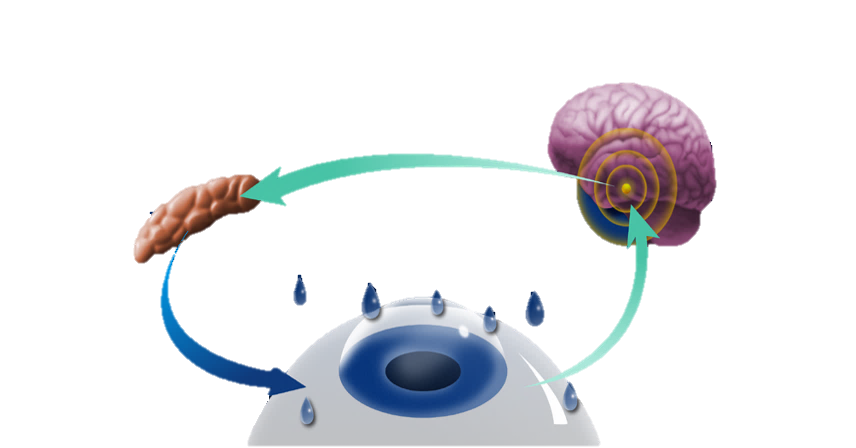 中枢神经
泪腺
眼表
泪液分泌示意
情绪表达 -- 眼睛是心灵的窗户
瞳孔大小变化
眼周的肌肉运动
眼睛是否同我们的
身高一样经历一个成熟的过程？
儿童视觉发育
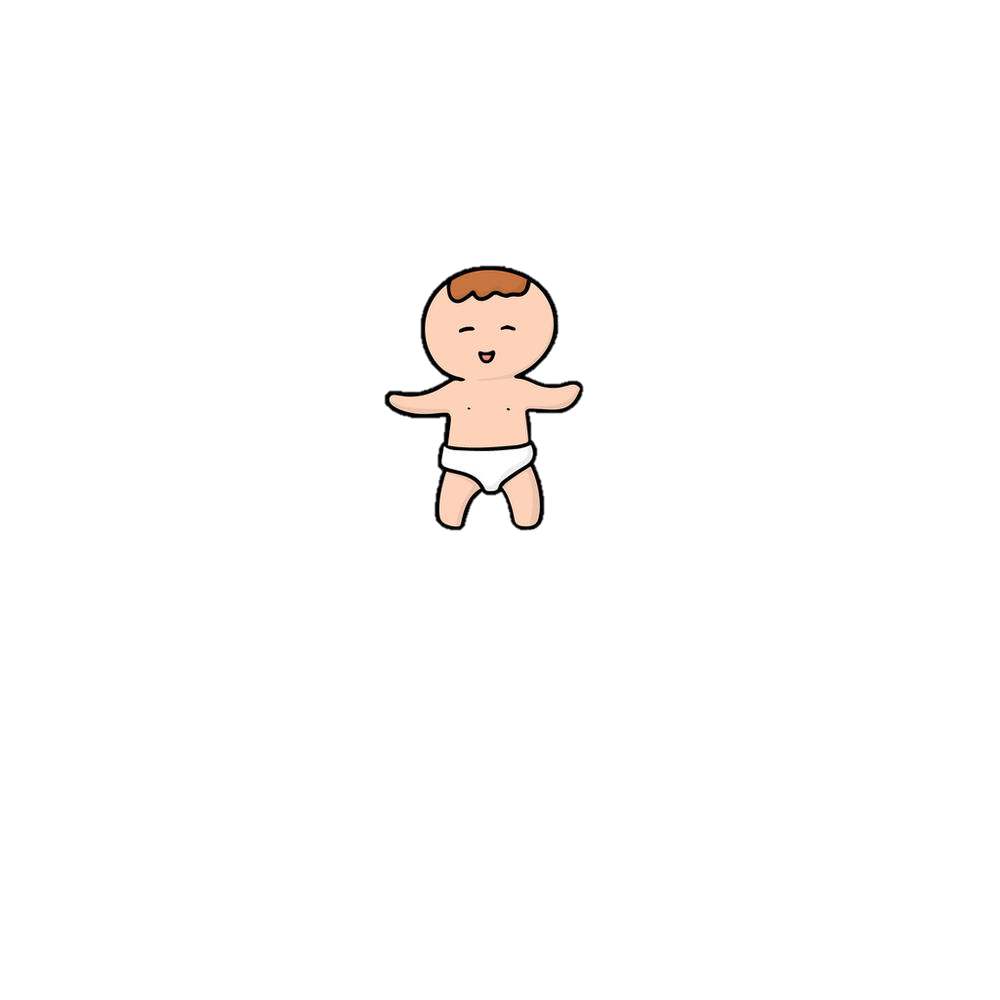 VISUAL DEVELOPMENT OF CHILDREN
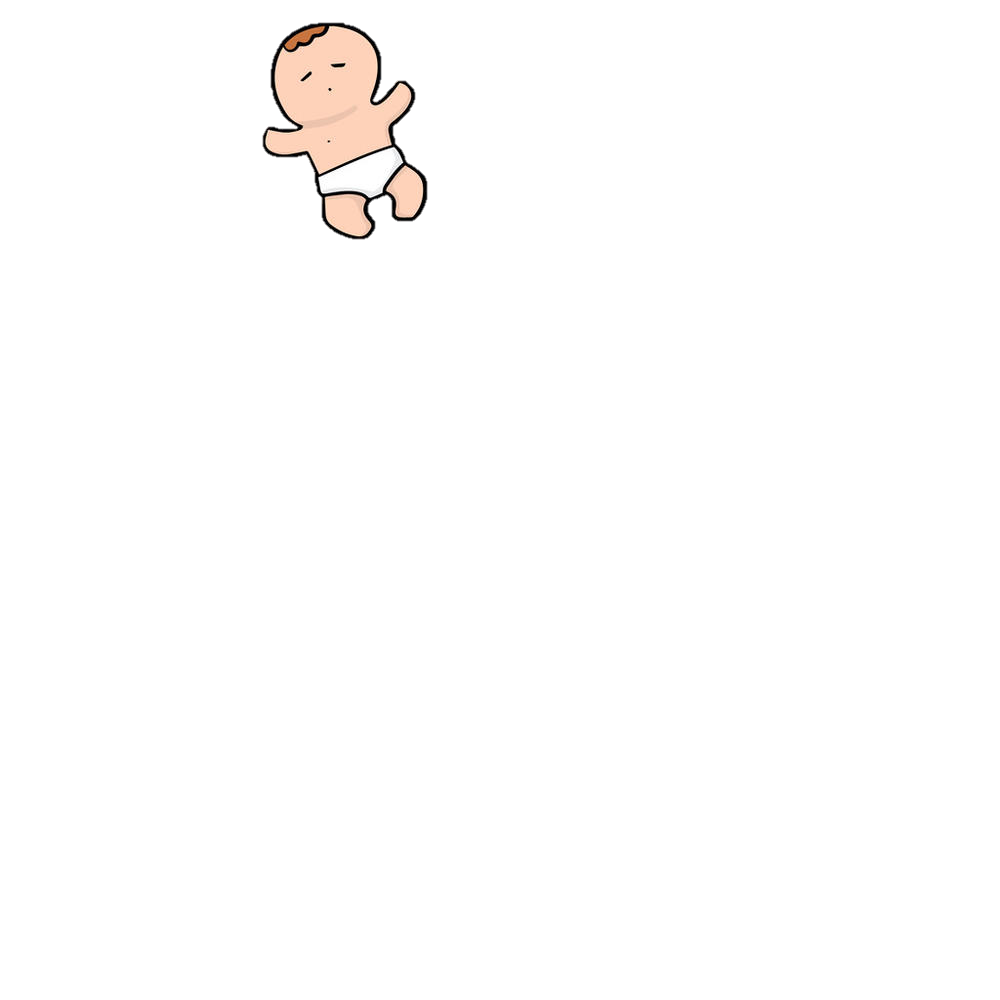 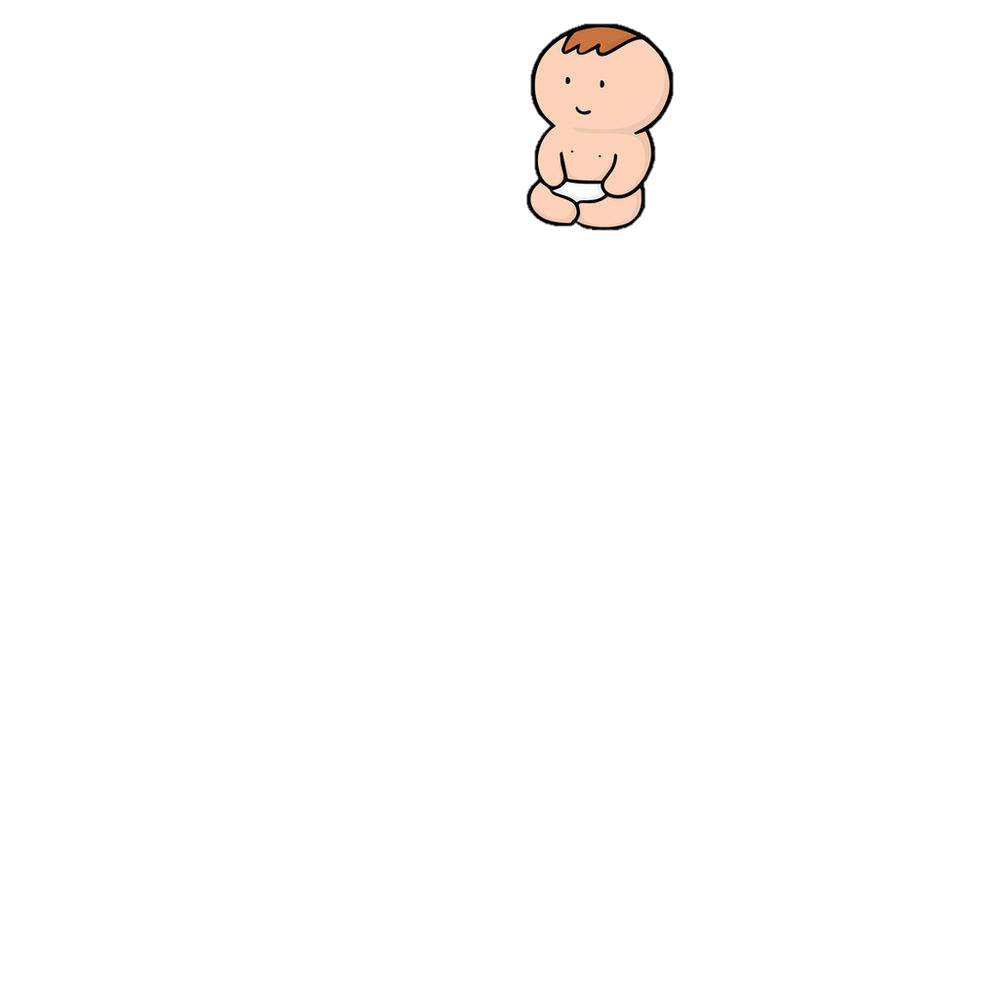 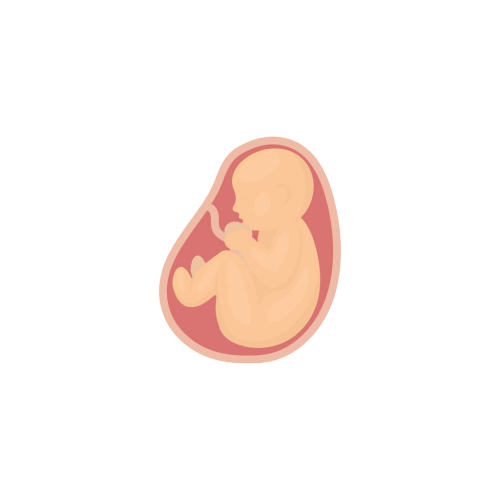 4-6
2-3
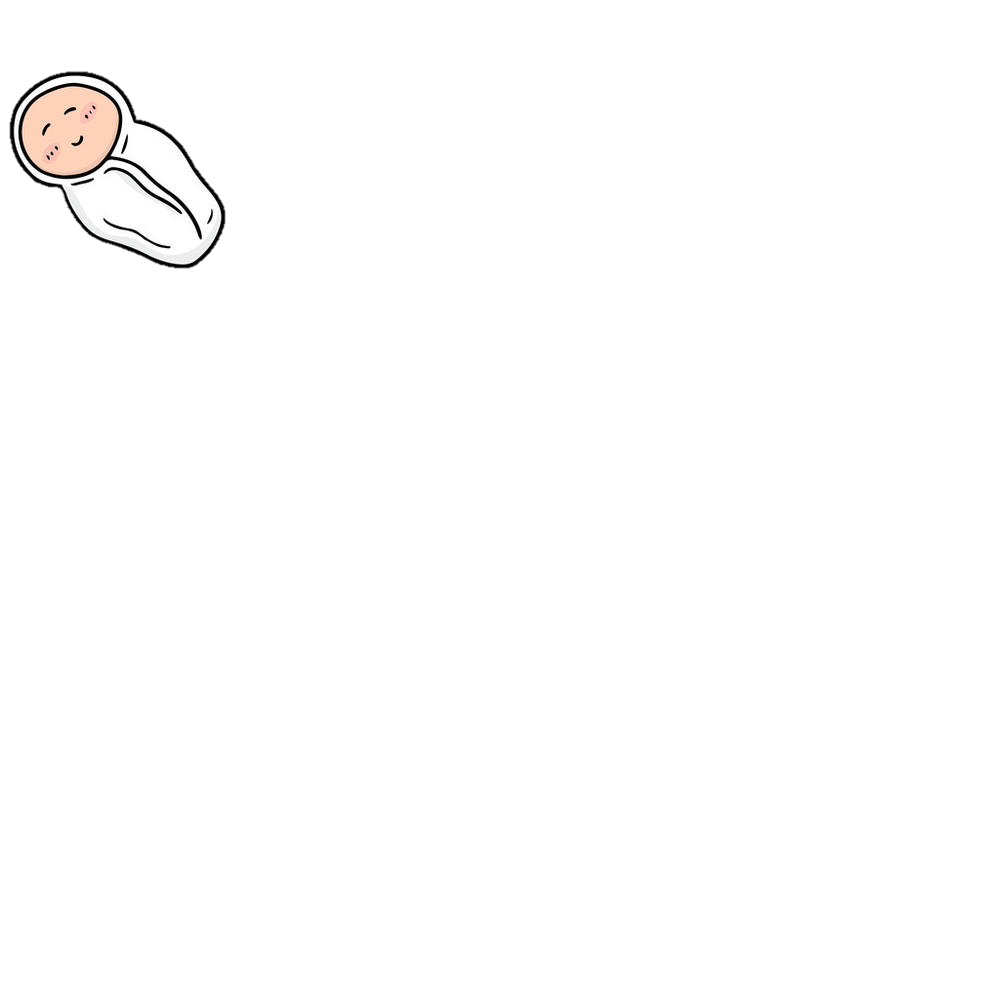 月
月
视野明显增大
出生
黄斑中心凹发育完成
能注视不同方向 
会看自己的手,伸手摸看到的物体,开始有立体视觉
视力0.02-0.08
胎儿期
双眼会同时追踪家长的动作
可追视移动的小物体
视力0.01-0.02
视野窄小
只能看见20CM以内的物体
远视眼
怀孕期第22天
眼睛开始发育
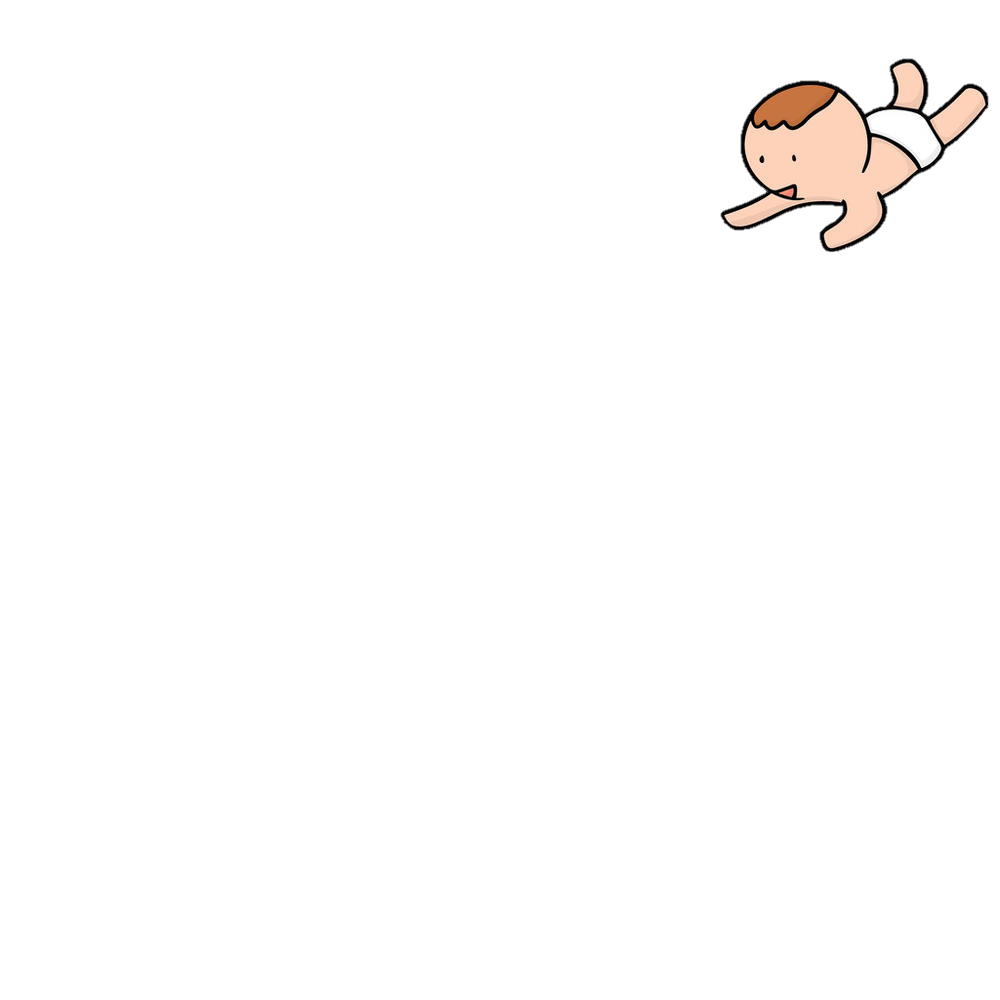 22
1
天
天
7-9
6-7
月
4-5
岁
可长时间盯着一个方向看
视力约为0.I
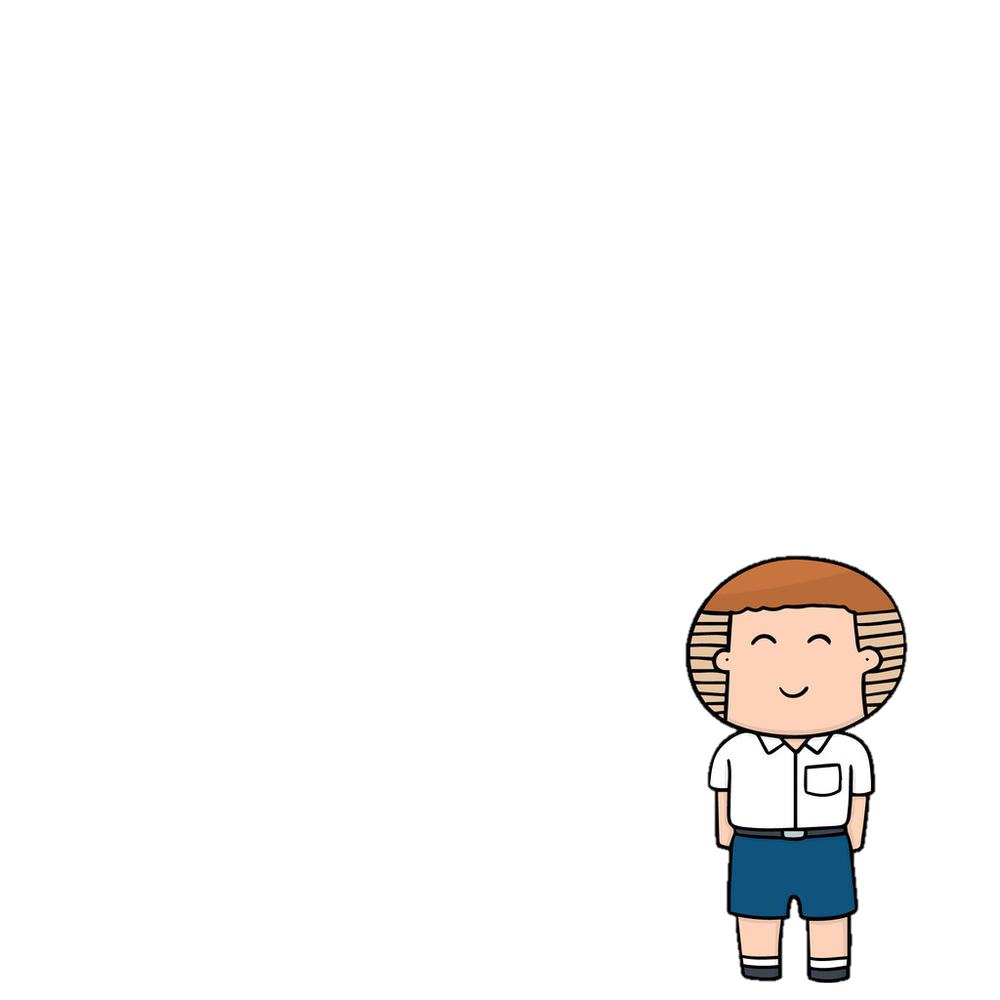 岁
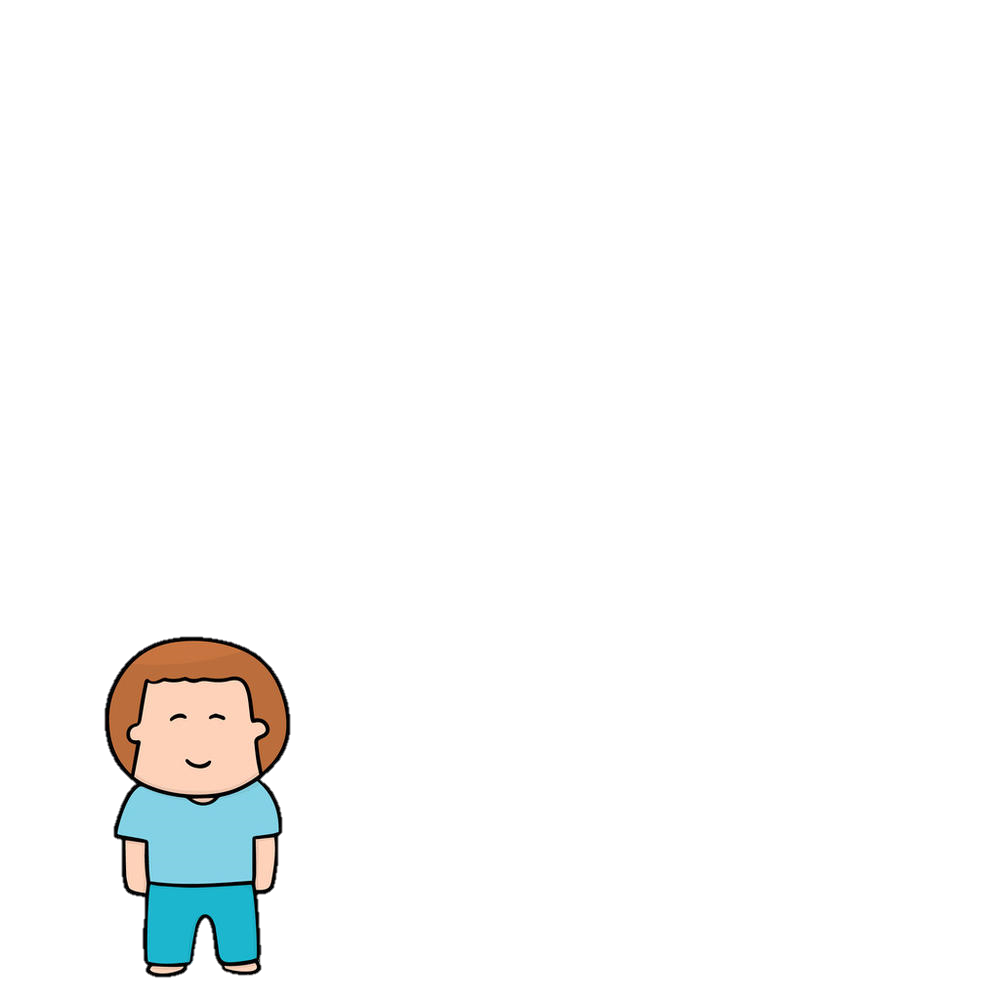 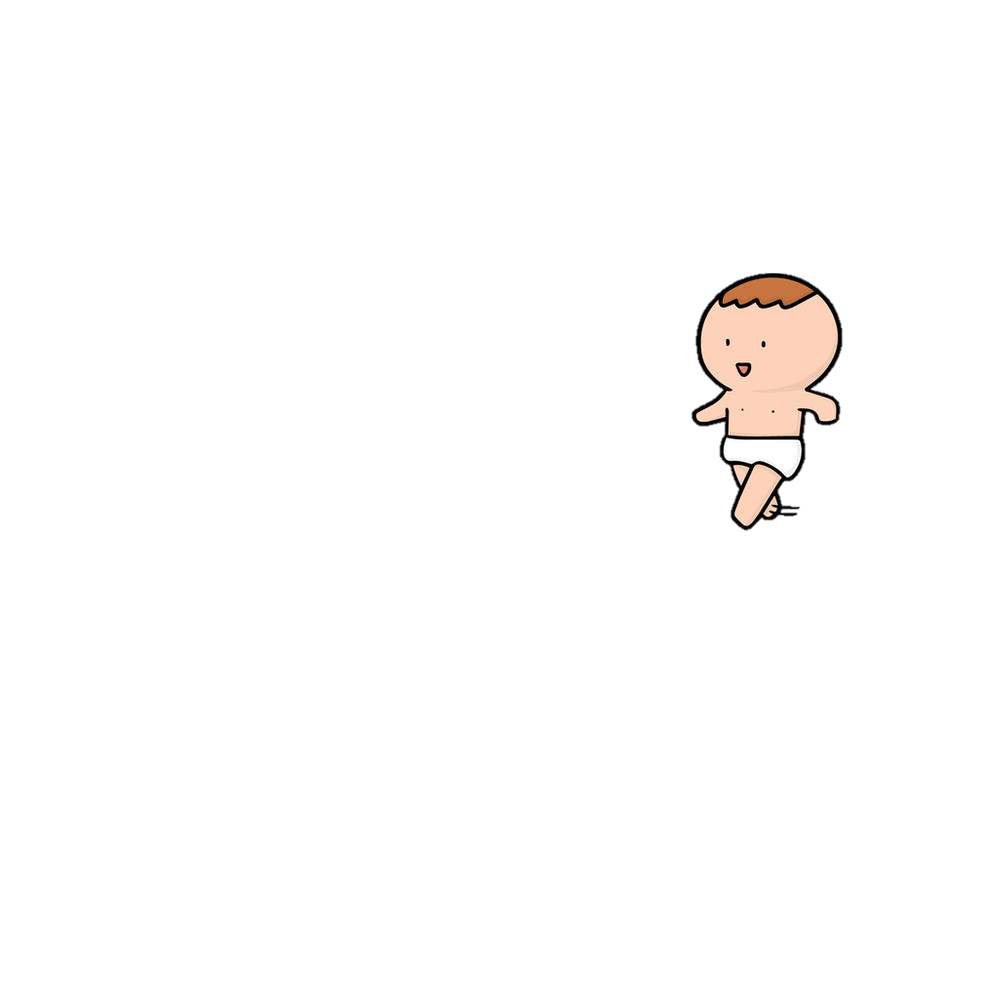 视力发育趋于完善
视力约为0.8以上
视力约为0.6-0.8
1
2-3
岁
岁
视力约为0.I
视力约为0.5-0.6
儿童视觉发育--眼球在长大
VISUAL DEVELOPMENT OF CHILDREN - EYES are Growing UP
眼轴在增长:
眼轴:眼球前后径的长度； 
随年龄增长； 
幼儿期迅速增长,而后增速放缓；
新生儿:16mm
3周岁:22mm
成年人:23-24mm
儿童视觉发育--眼球形态的变化
VISUAL DEVELOPMENT OF CHILDREN - CHANGES IN EYEBALL MORPHOLOGY
眼轴增长与屈光度匹配:
角膜：变平坦
晶状体：屈光度降低
眼轴：变长
巩膜
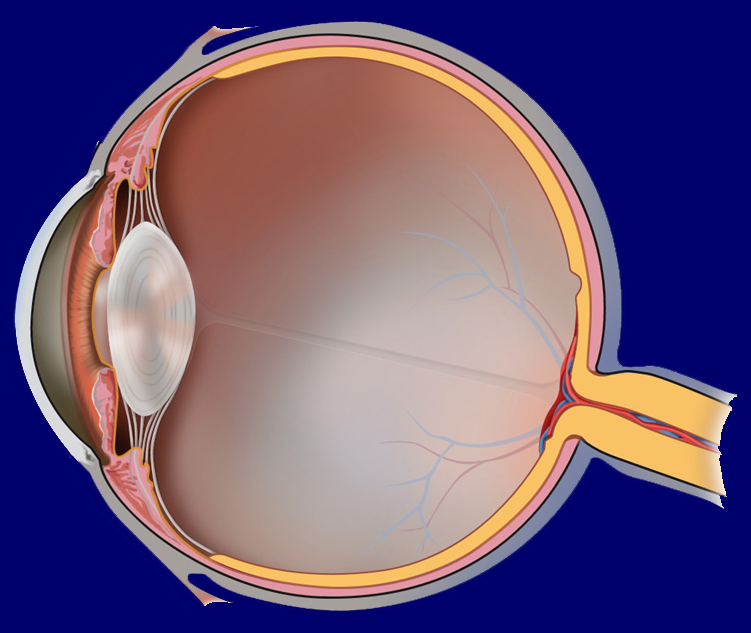 虹膜
视神经
瞳孔
角膜
视网膜
晶状体
儿童眼睛的屈光状态--正视化进程
The refractive changes in children’s eyes – progression of  emmetropization
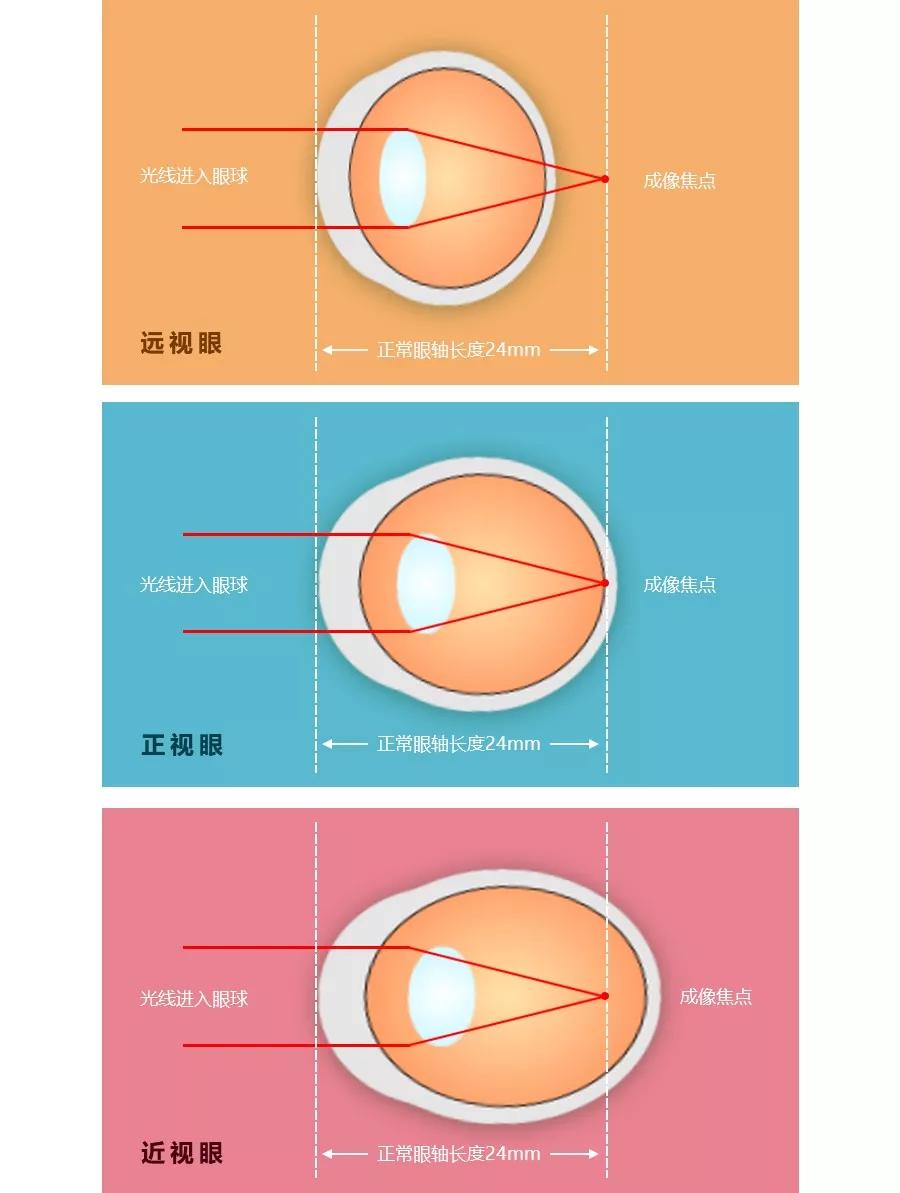 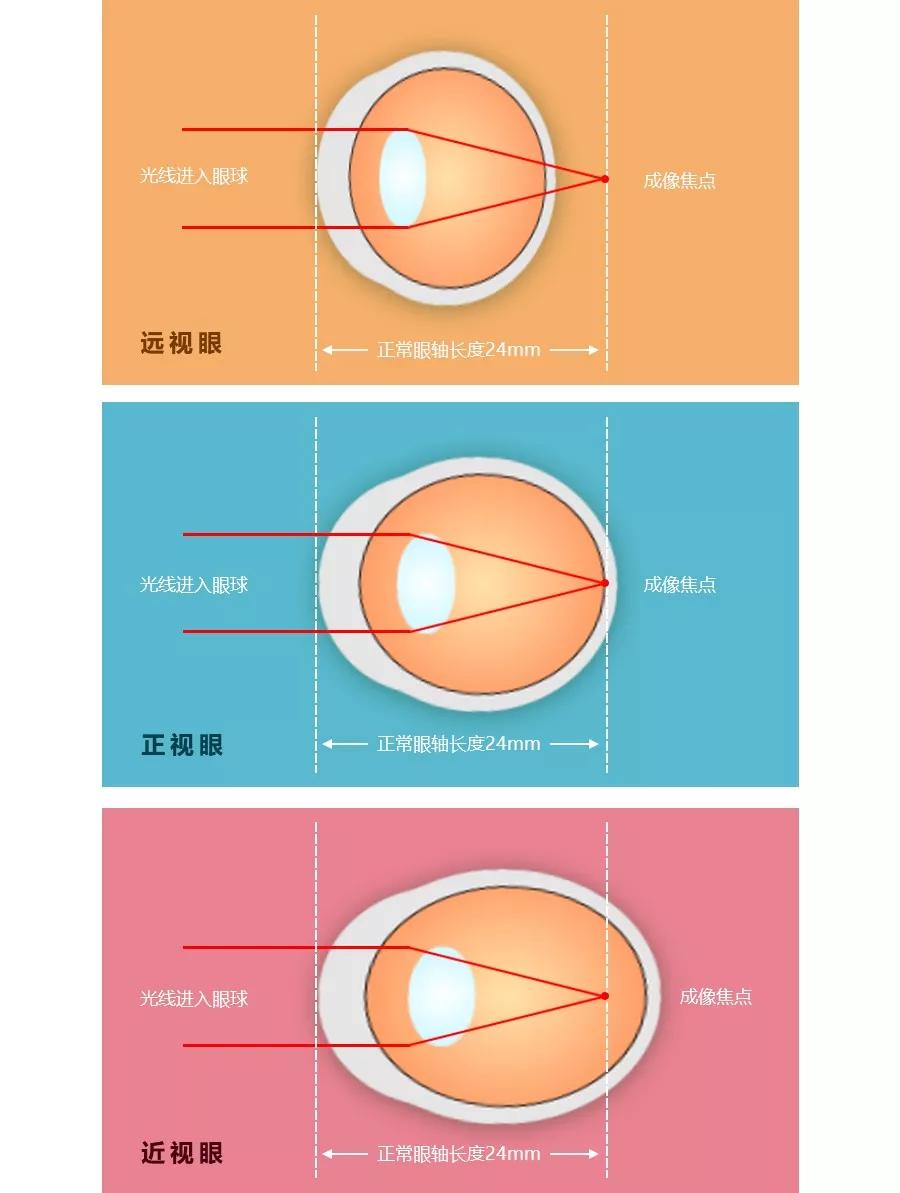 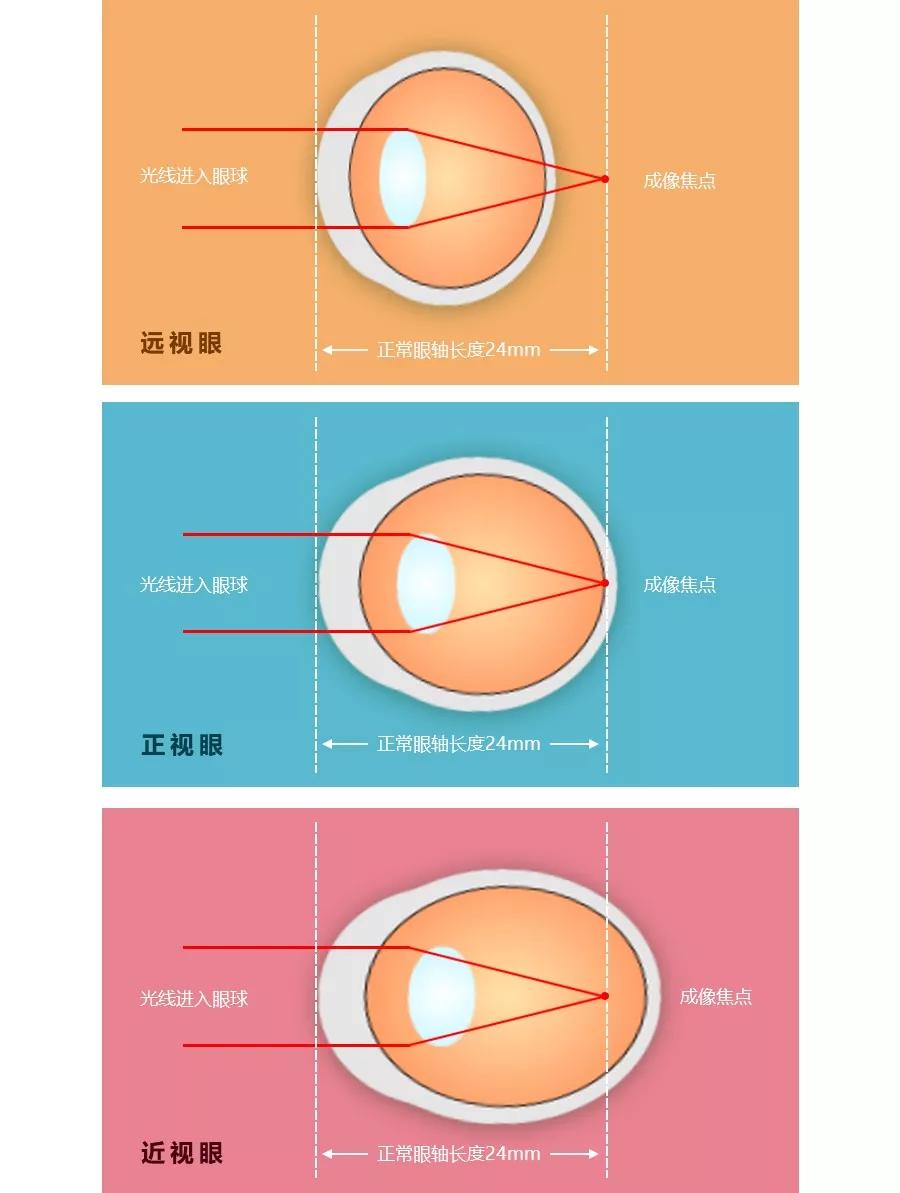 远视
正视
近视
屈光状态
新生儿:远视；
正视化:随年龄增长,远视度数逐渐减小；
年龄
屈光度数
视力
3周岁
+1.25 - +1.75D
4.8
6周岁
+0.75 - +1.25D
5.0
8周岁
+0.50 - +1.00D
5.0以上
我们的眼睛是怎样看见东西的？
HOW DO OUR EYES SEE?
物体
视网膜(底片)
晶状体(镜头)
光线
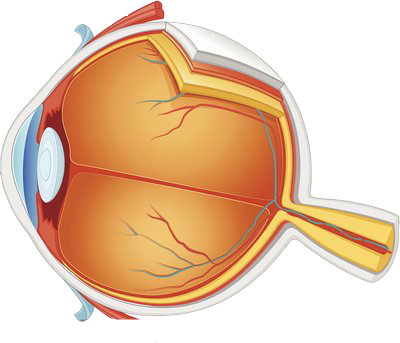 我们的眼睛是怎样看见东西的？
HOW DO OUR EYES SEE?
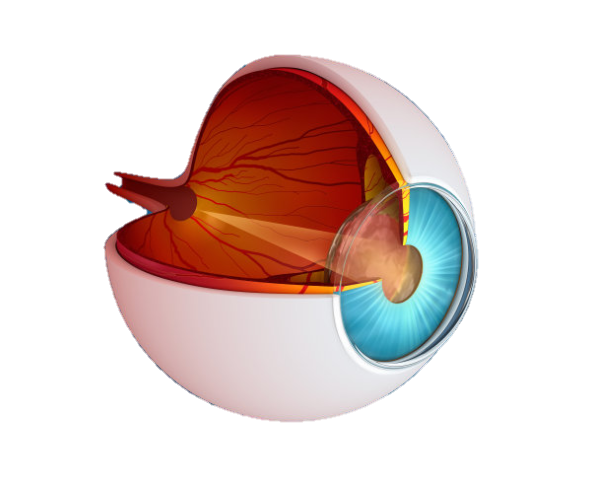 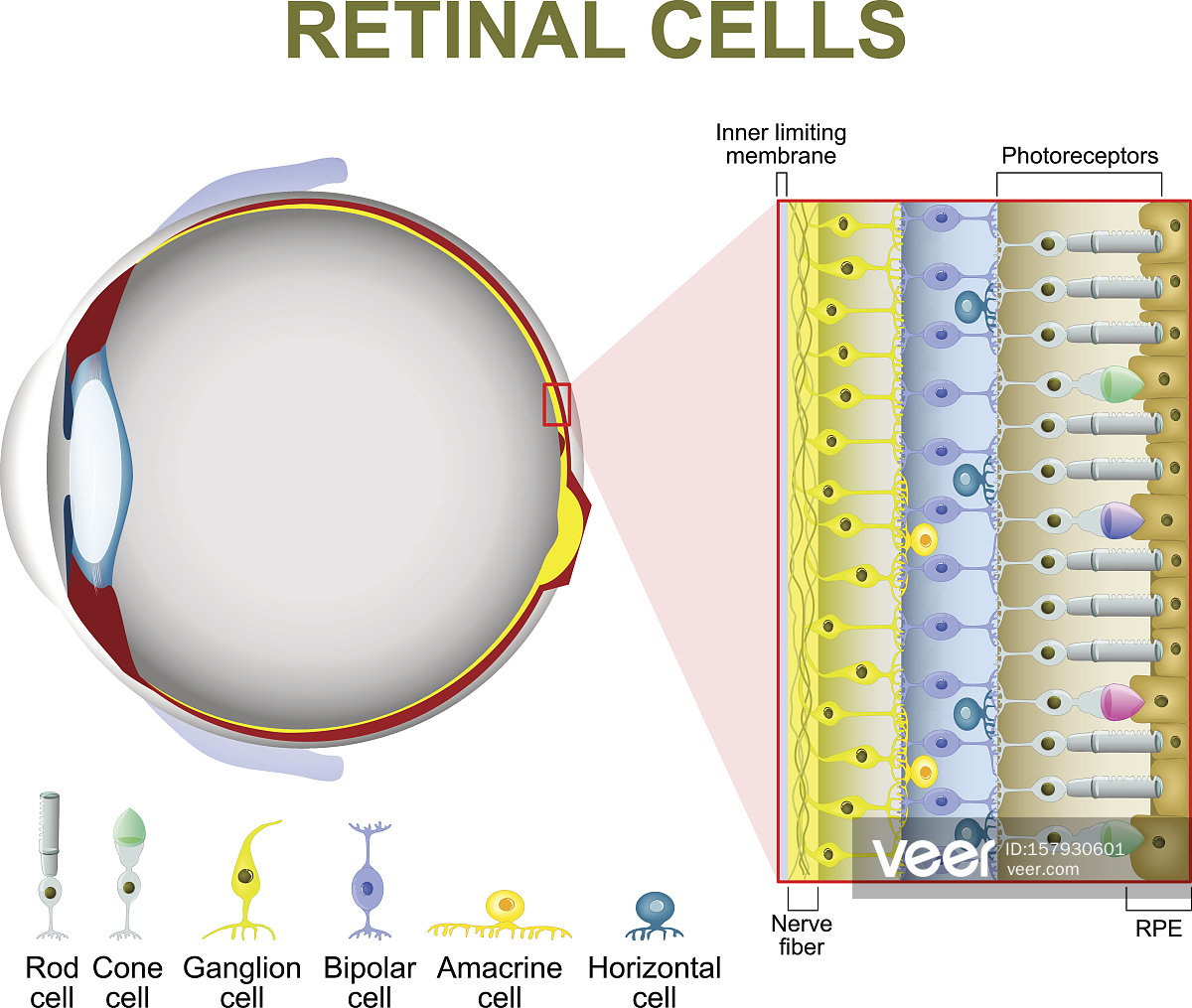 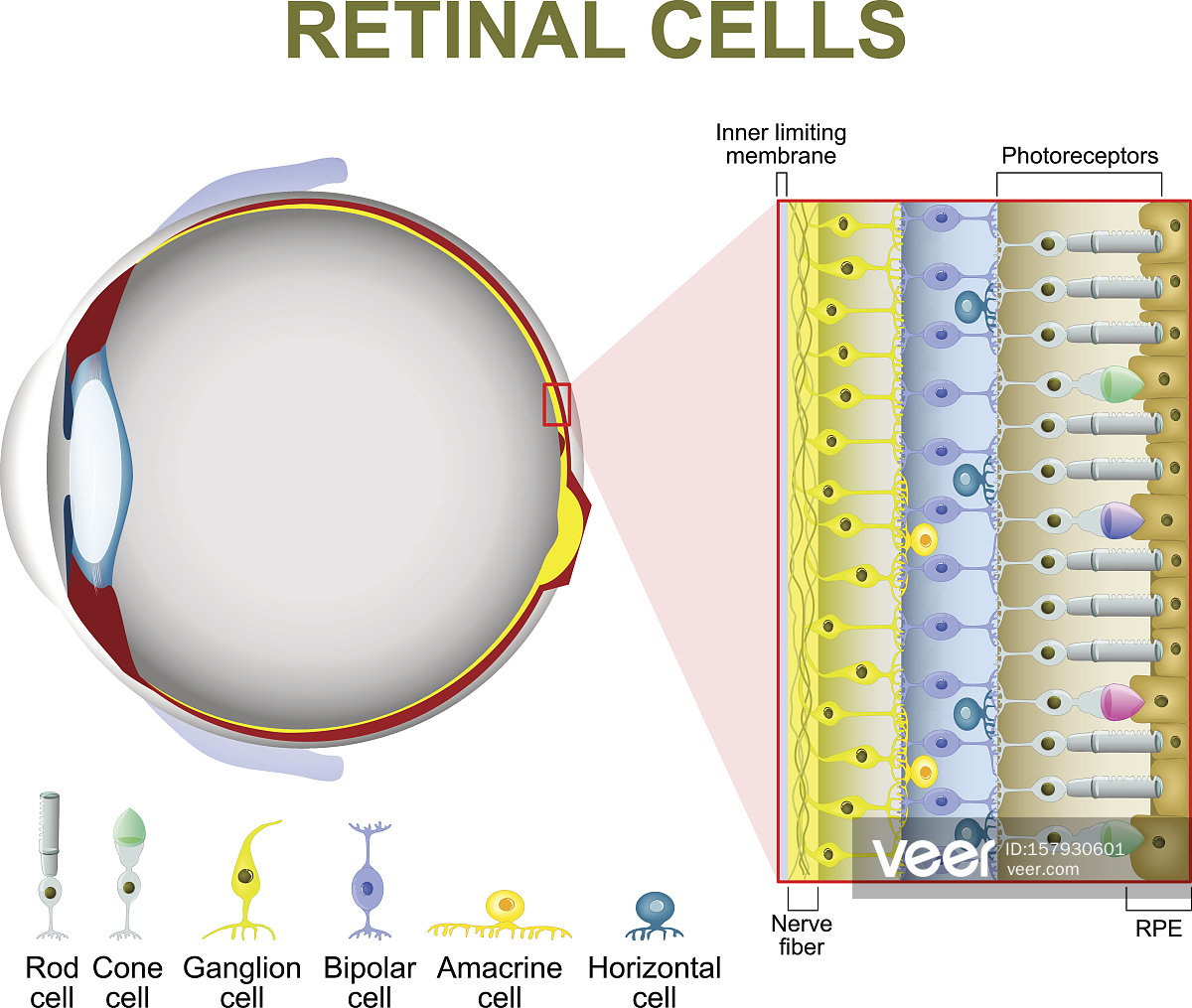 外界光线进入眼睛
经过角膜、晶状体、玻璃体的折射
在视网膜上聚焦、成光学像
视网膜上有十层细胞
将光学信息编码成电信号
光感受器—双极细胞—神经节细胞—视神经
我们的眼睛是怎样看见东西的？
HOW DO OUR EYES SEE?
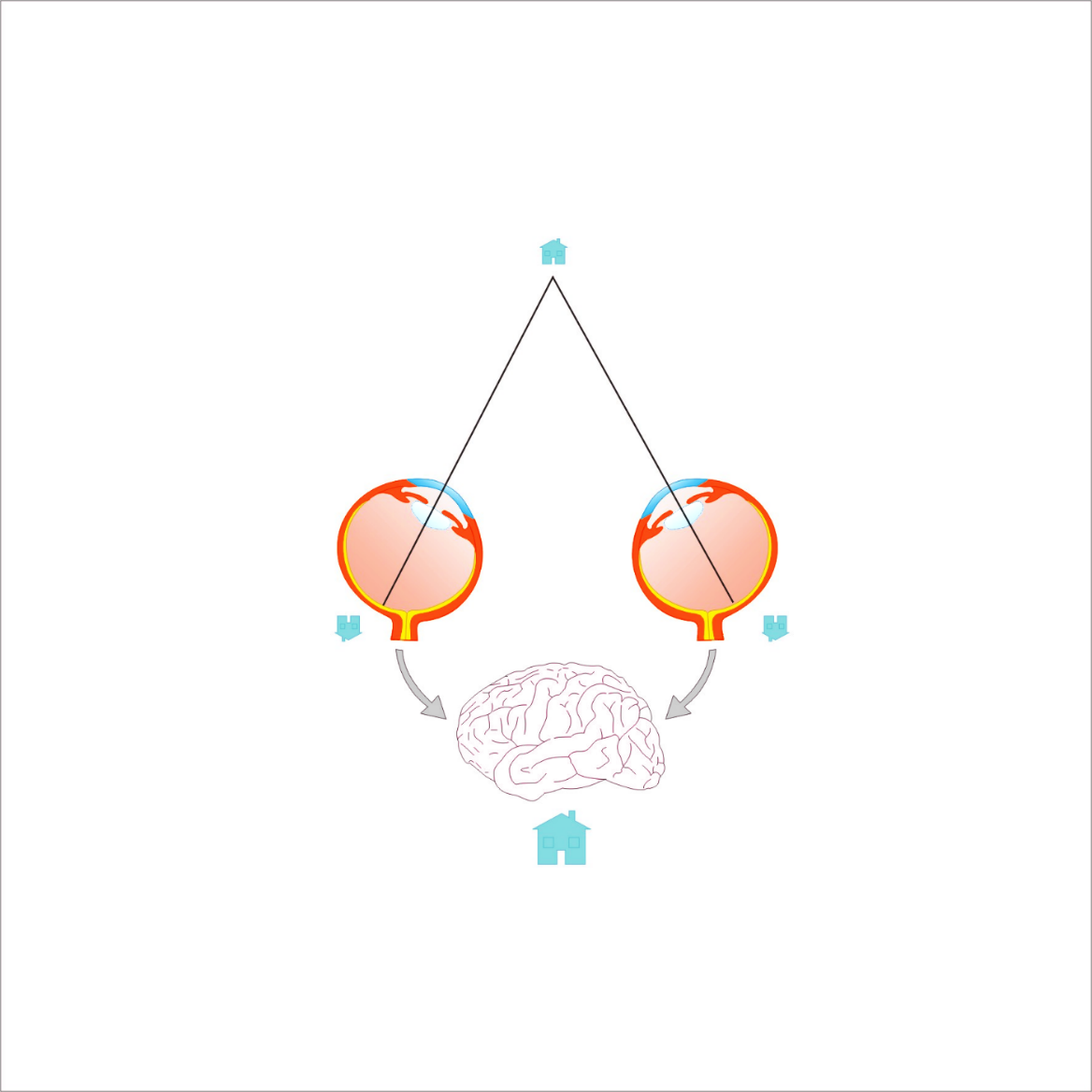 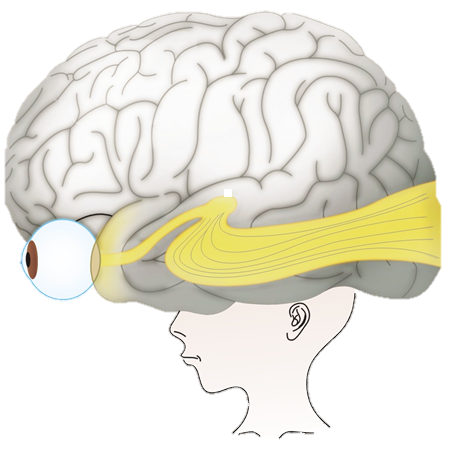 枕叶视中枢
视神经
视神经就像“电线”将眼睛的信号传给大脑视觉中枢(枕叶); 
经过大脑信息处理,我们就“看”到了;
大脑还整合了双眼的视觉信号;
怎样算拥有一双好眼睛？
WHAT are THE STANDARDs for A  PAIR OF HEALTHY EYES?
看得美丽
看得持久
看得舒服
看得清楚
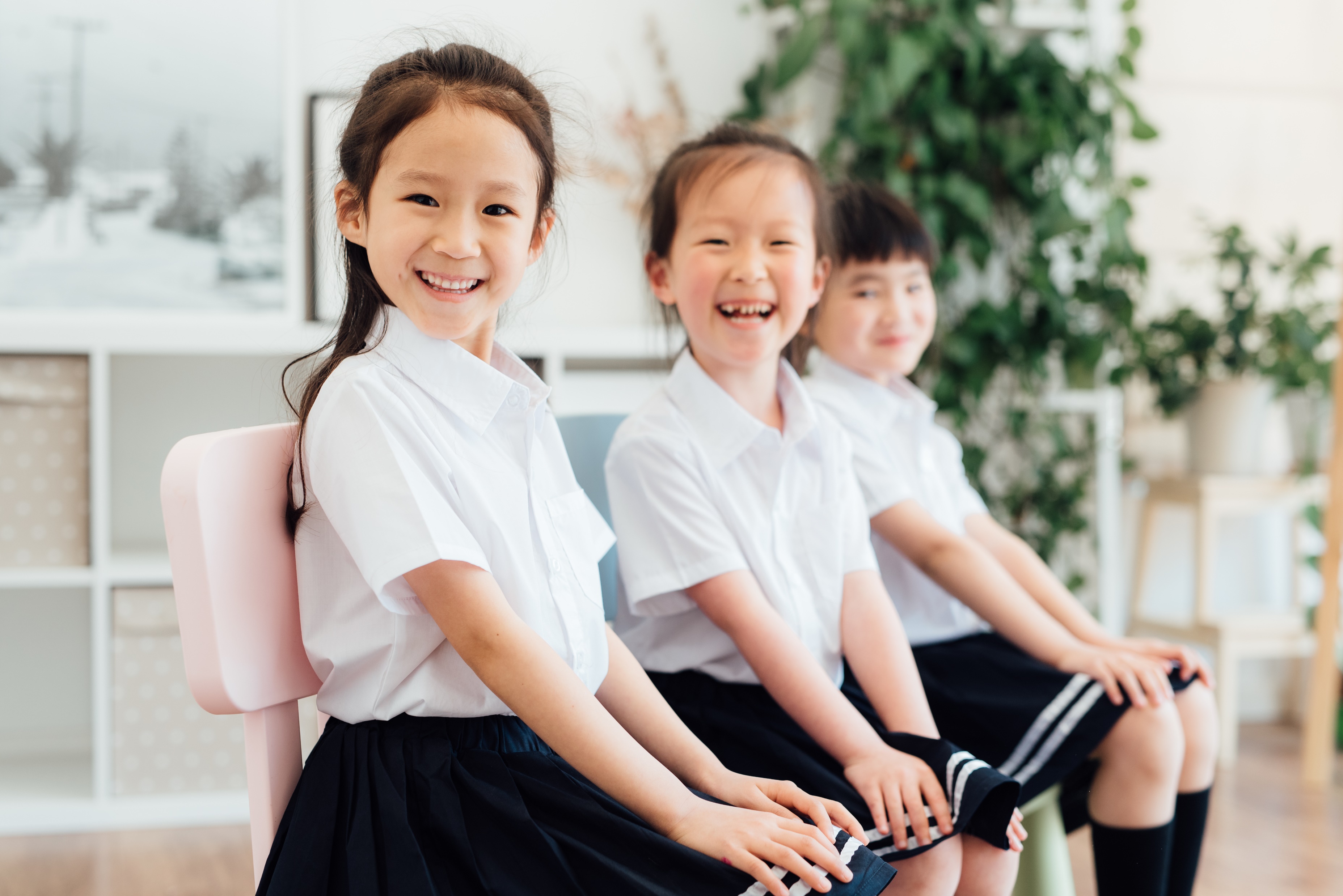 眼睛和视觉健康问题伴随人的一生
EYE AND VISUAL HEALTH: a lifelong PROBLEM
少年儿童(0-18岁)
青年人群(19-44岁)
易感人数:25.4亿；
主要问题:近视,斜视,弱视,过敏性眼病等
易感人数:27.7亿
主要问题:近视,远视,视觉疲劳,结膜炎,干眼等
中年人群(45-64岁)
老年人群(≥65岁)
易感人数:15.2亿
主要问题:老花,青光眼,糖网等
易感人数:6.3亿
主要问题:白内障,AMD,青光眼等
全球眼部和视觉健康问题分布
Global eye and visual health problem distribution
全球视力损伤(包括盲)原因统计 WHO(2010年)
5%
33%
42%
18%
1%
1%
1%
2%
1%
白内障
儿童盲
青光眼
沙眼
角膜浑浊
糖尿病视网膜病变
屈光不正
未确定性
年龄相关性黄斑病变
近视问题的严峻性
THE SEVERITY OF MYOPIA problem
近视患病率逐年上升，
发病年龄提前,已成为中国的“国病”:
近视患病率高,发生早,进展快,将产生大批高度近视人群; 
高度近视部分进展为病理性近视; 
病理性近视是严重致盲性疾病;
数据来源：
Ophthalmology 2016; 123(4):697-708
教育部联合印发《儿童青少年近视防控光明行动工作方案（2021-2025年）》
2021年4月
儿童青少年近视防控工作将纳入政府绩效考核指标
教育部、国家卫健委共同起草《综合防控儿童青少年近视实施方案》;
2018年8月
2018年5月
国务院将青少年近视纳入重大疾病管控范畴;
2017年12月
联合中国疾病预防控制中心(CDC), 共同发布《近视科学防控博鳌宣言》, 推进近视纳入慢病管理体系；
校园百万视觉健康行动
40万青少年的视觉健康筛查；
小学生50%,初中生70%,高中生80%,大学生90%以上；
2011年-2018年
综合防控目标
Goals for Myopia prevention and control
综合防控目标
逐年降低
1
6岁儿童
小学生
初中生
高中生
10
50
70
80
%
%
%
%
%
3
38
60
70
%
%
%
%
我国学生近视呈现高发、低龄化趋势,严重影响孩子们的身心健康,这是一个关系国家和民族未来的大问题,必须高度重视,不能任其发展。共同呵护好孩子的眼睛,让他们拥有一个光明的未来。
                                        —— 习近平
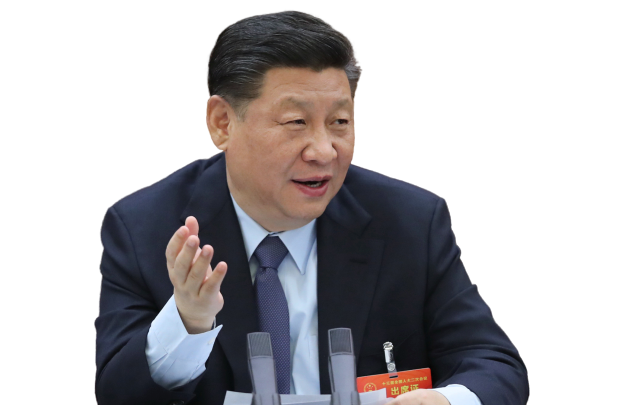 2020年4月，习近平总书记在陕西省安康市一学校调研时说：“现在的孩子普遍眼镜化，这是我的隐忧。”
2020年9月，习近平总书记在湖南考察时，嘱咐孩子们：“保护好眼睛啊！”
什么是近视？
WHAT IS MYOPIA?
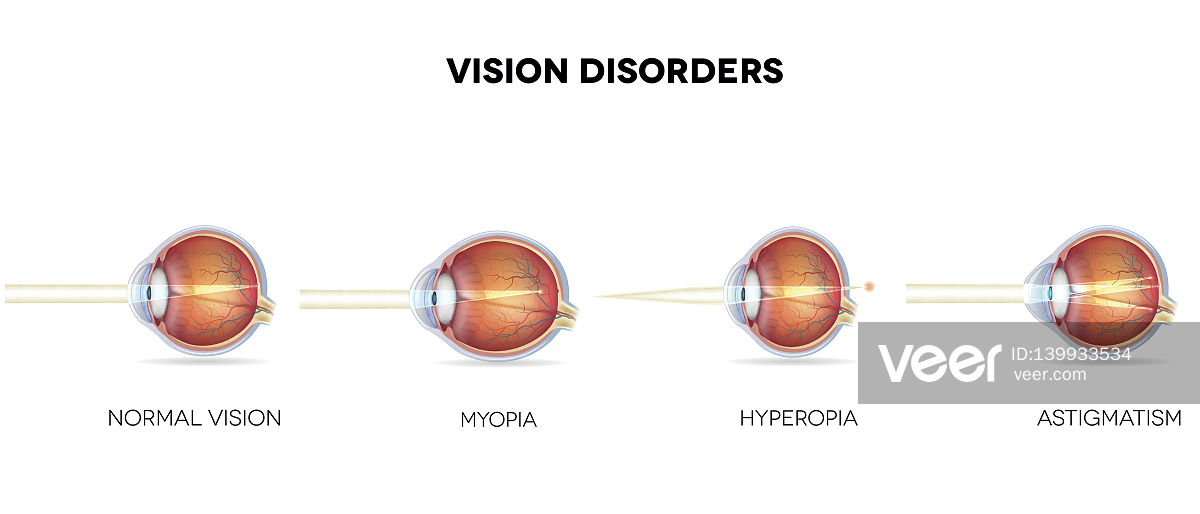 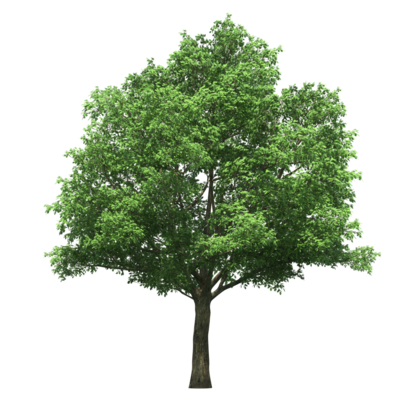 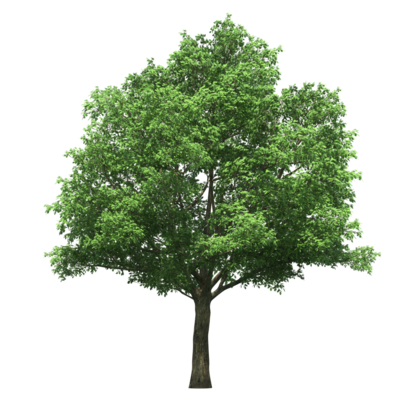 正视眼(非调节眼)
外界平行光线入射可调节的眼聚焦在视网膜上
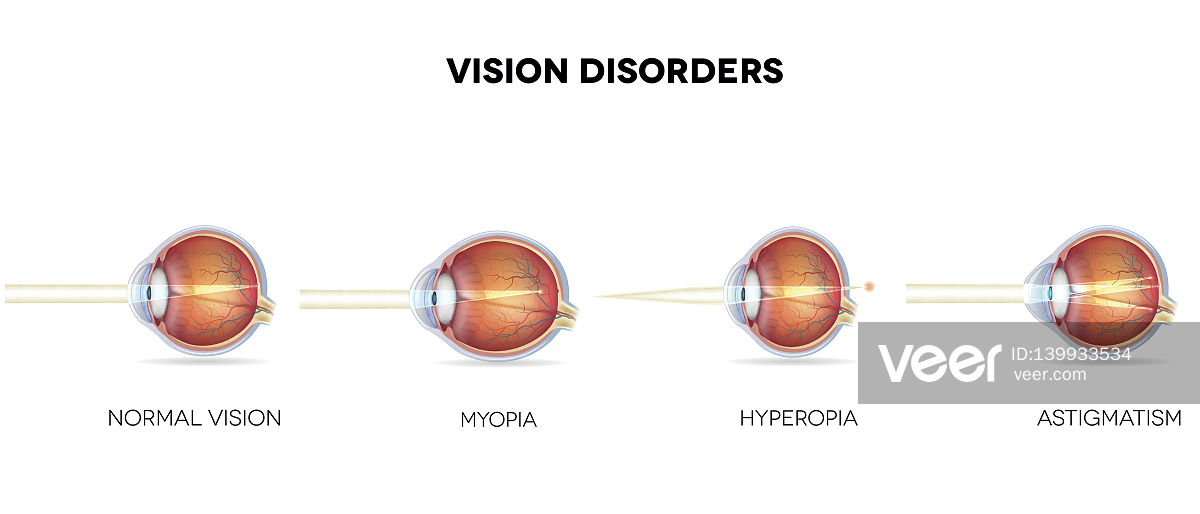 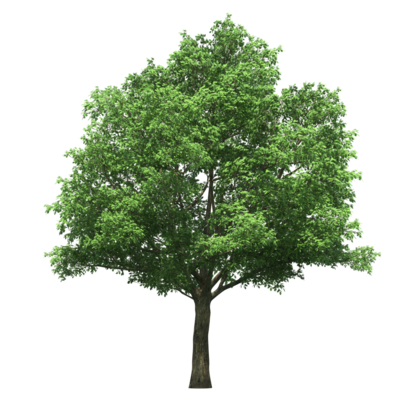 近视眼
外界平行光线入射非调节的眼聚焦在视网膜前
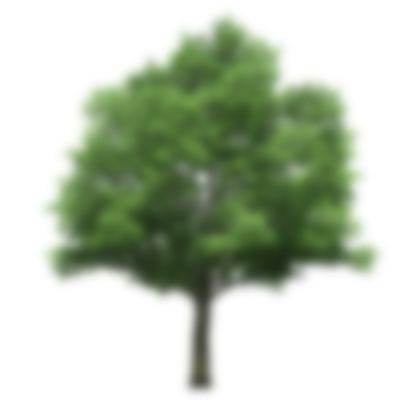 近视眼轴变长
近视的矫正--凹透镜
CORRECTION OF MYOPIA -  CONCAVE LENS
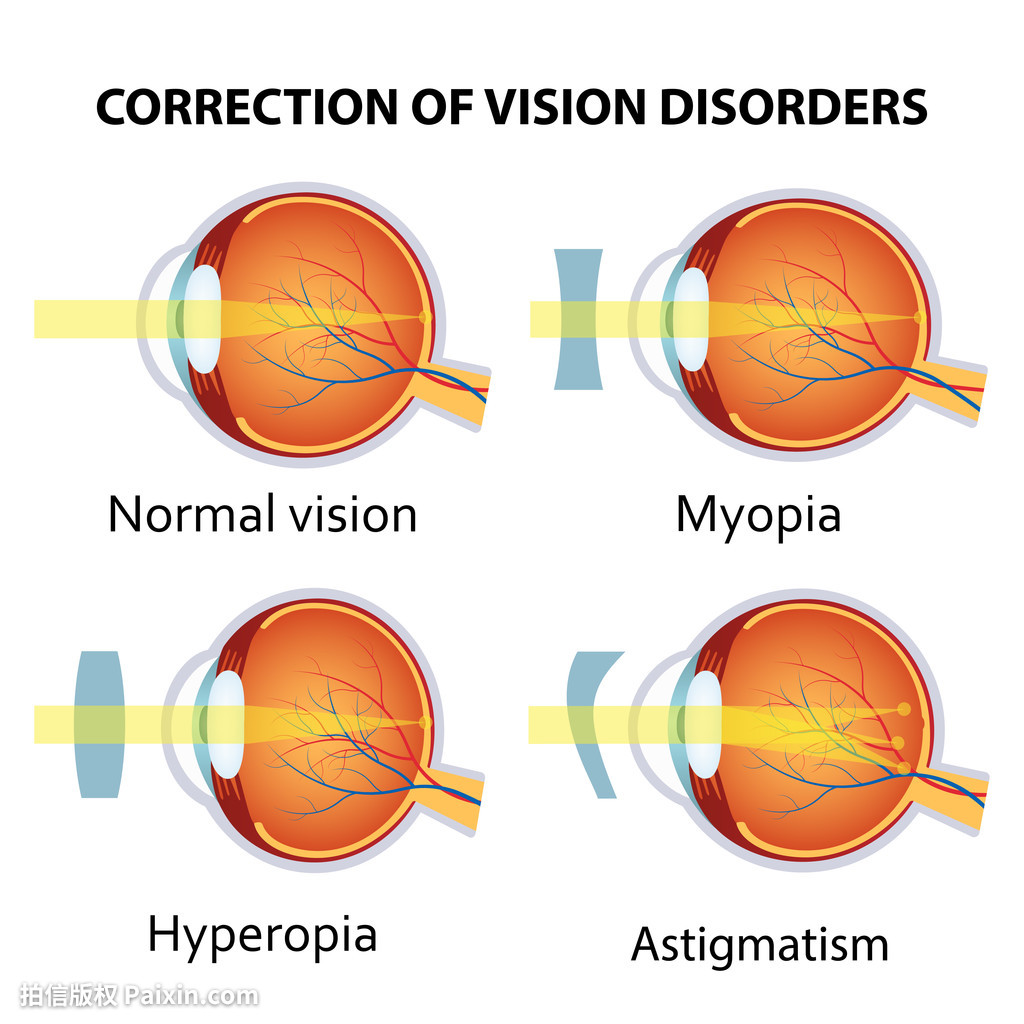 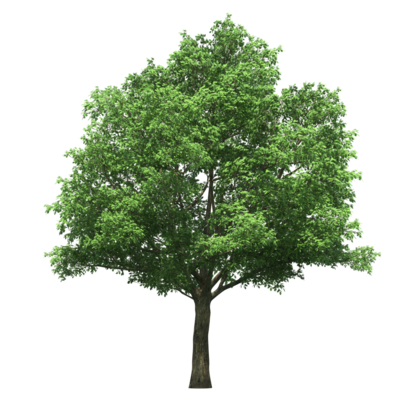 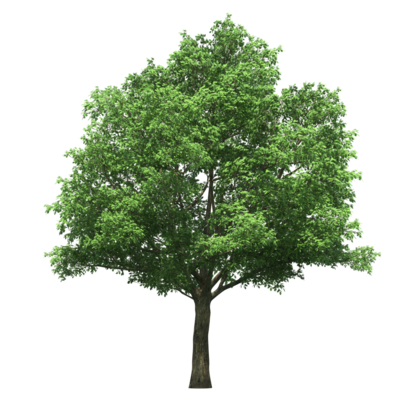 近视的分类
THE CLASSIFICATION OF MYOPIA
近视分类
近视表现
按近视度数
低度近视：屈光度≤-3D
中度近视：-3D<屈光度<-6D
高度近视：屈光度≥-6D
按是否有眼底改变
有眼底改变: 病理性近视
无眼底改变: 单纯性近视
近视的病因
The cause OF MYOPIA
先天因素
后天因素
遗传因素,尤其是高度近视
不够健康的饮食方式
父母中单方患有近视,
其子女发生近视的概率为15%
长时间的近距离学习、看书、电脑、电视等
父母中双方患有近视,
其子女发生近视的概率为26%
不良的用眼习惯 ：看书、做作业姿势不正确
父母中有屈光度>-6.00D时,
其子女发生近视的概率40-60%
不良的用眼环境：灯光、环境采光不足
户外活动时间不够
病理性近视眼底表现及并发症
FUNDUS AND COMPLICATIONS in PATHOLOGICAL MYOPIA
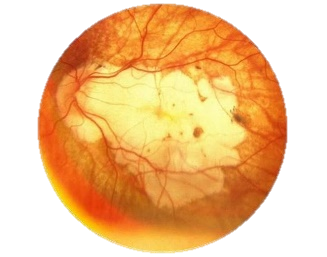 病理性近视--主要致盲原因
后巩膜葡萄肿
视网膜下新生血管
视网膜萎缩、变性和出血 
视网膜脱离 
开角型青光眼
视网膜裂孔
脉络膜视网膜萎缩
漆样裂纹
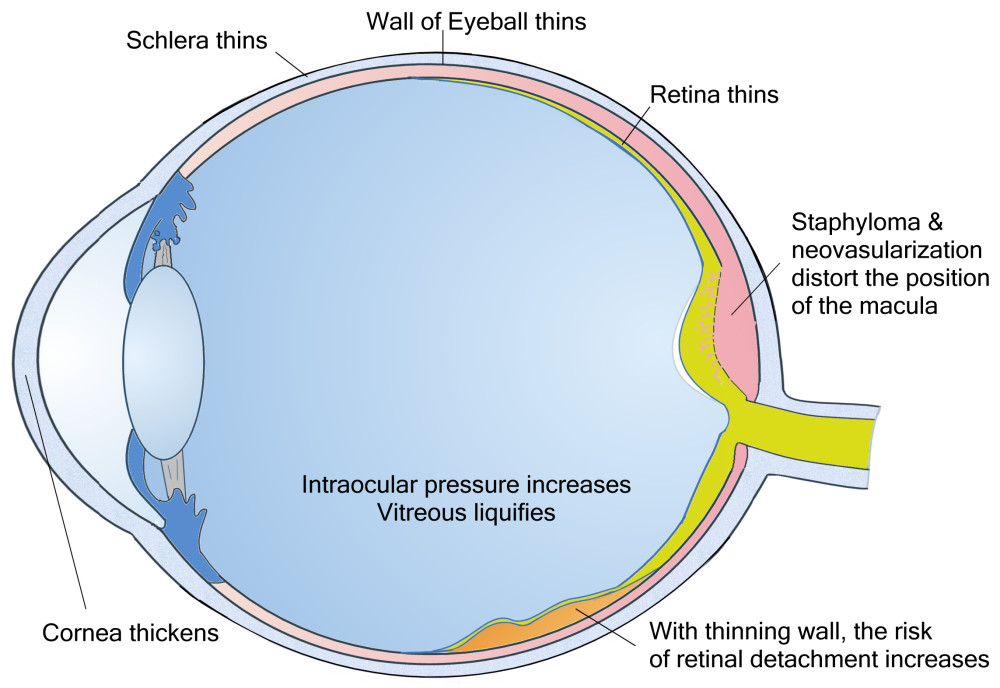 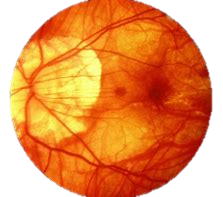 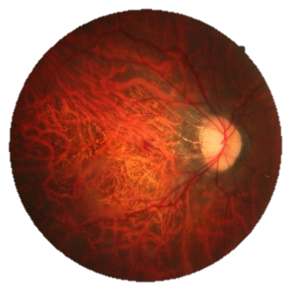 近视的症状
THE SYMPTOMS OF MYOPIA
远看模糊,近看清楚；
视物时习惯性眯眼,斜眼,歪头；
喜欢近距离观看电视；
刚开始低度近视,近视进展太快,最终发展成为高度近视,可能合并眼底问题; 
当近视度数较高,尤其是病理性近视或当合并眼底损害时,可出现以下表现：
飞蚊症、视物遮挡、
视物变形、视物重影、眼动转动受限
色觉异常、对比敏感度下降;
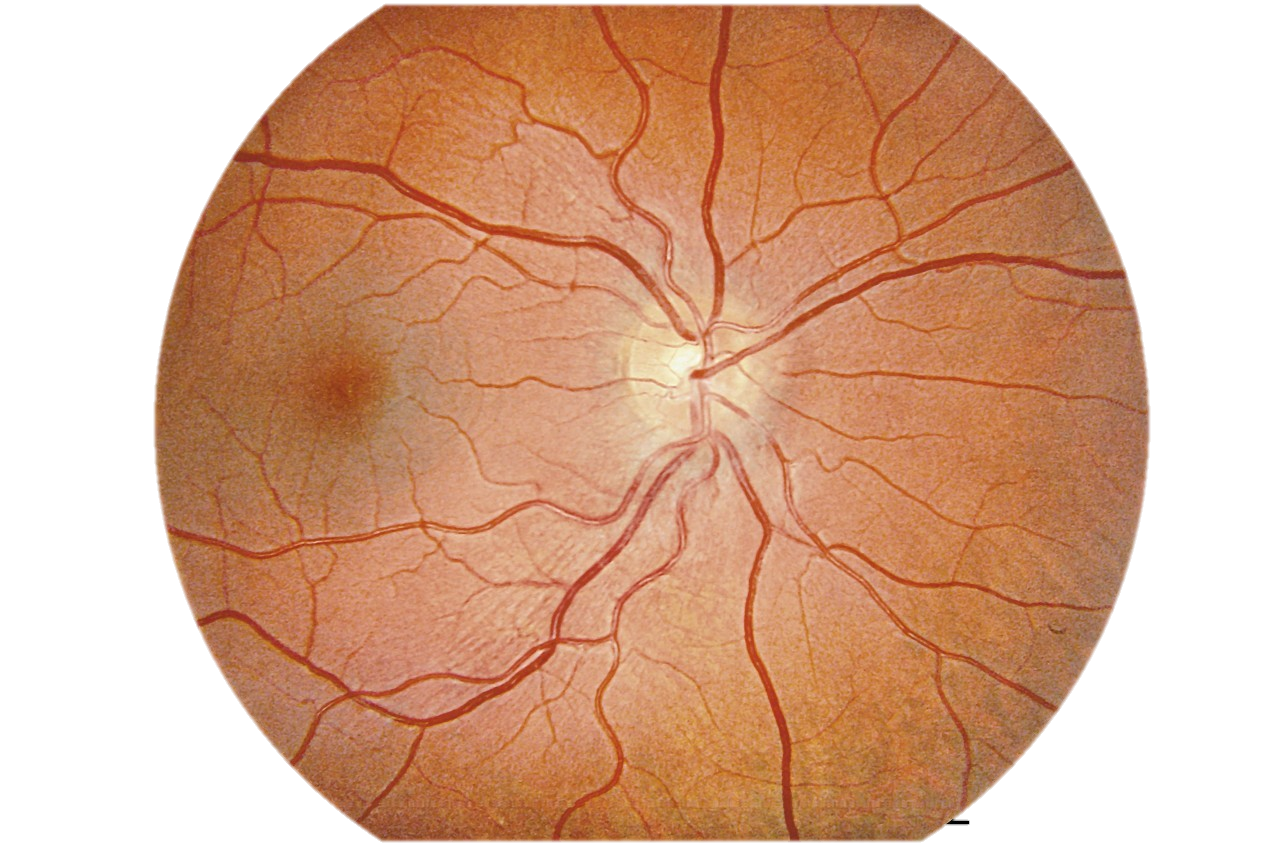 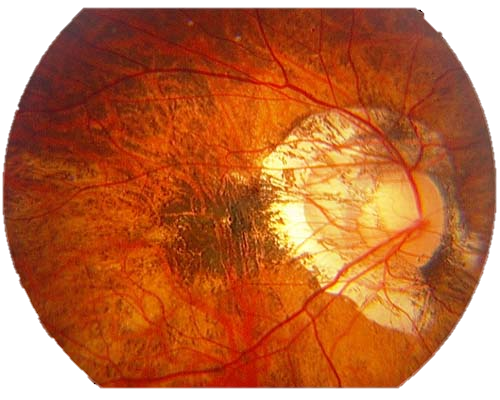 单纯性近视眼底
病理性近视眼底
假性近视
PSEUDOMAOPIA
所谓假性近视的本质是眼睛的调节功能问题：
孩子调节力强-需要散瞳；
10岁以前建议散瞳验光；
远视、弱视建议散瞳验光；
医生来判断是否散瞳；
了解屈光不正--远视
REFRACTIVE ERROR - HYPEROPIA
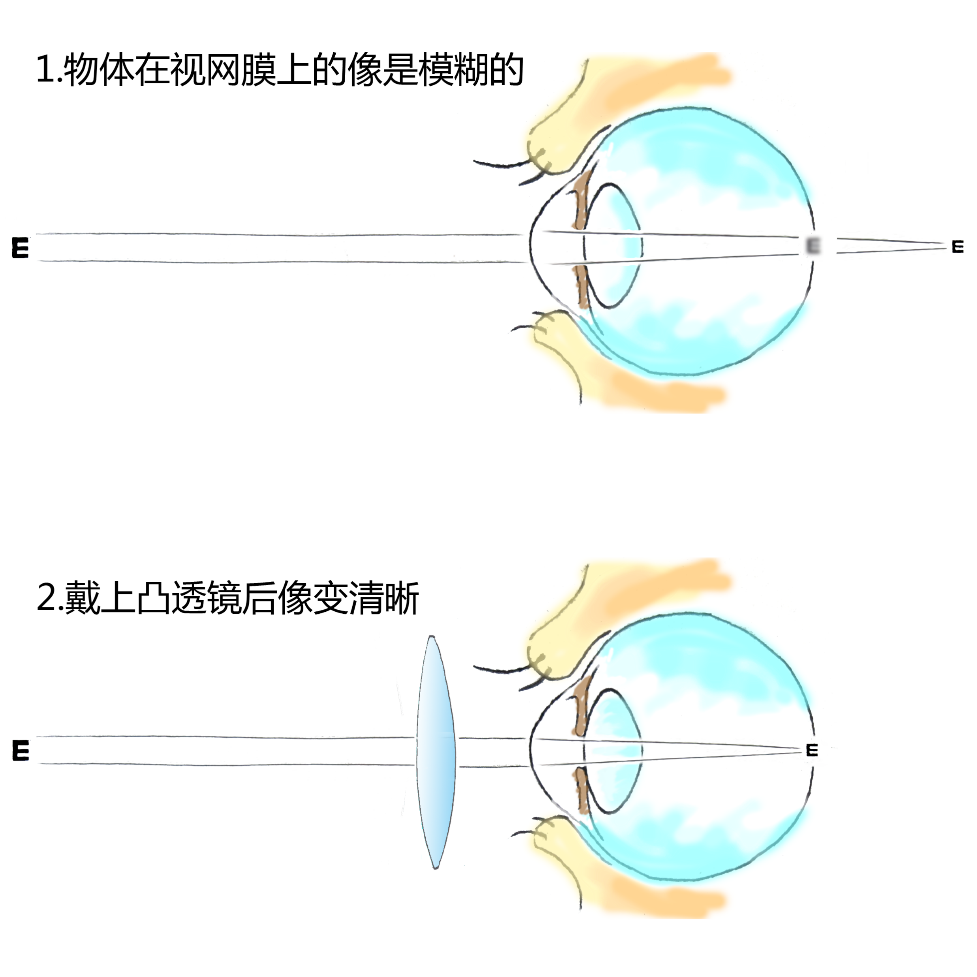 远视：
外界平行光线入射非调节眼,聚焦在视网膜后方；
可用凸透镜矫正；
先天性,出生就有; 
远视度数过高会引起弱视和斜视; 
早期发现,用眼镜可以达到矫正和治疗的效果;
[Speaker Notes: Refractive error - hyperopia]
了解屈光不正--散光
REFRACTIVE ERROR - ASTIGMATISM
散光：
眼球不同子午线上的屈光力不同；
光线不能聚焦；
可用柱镜矫正；
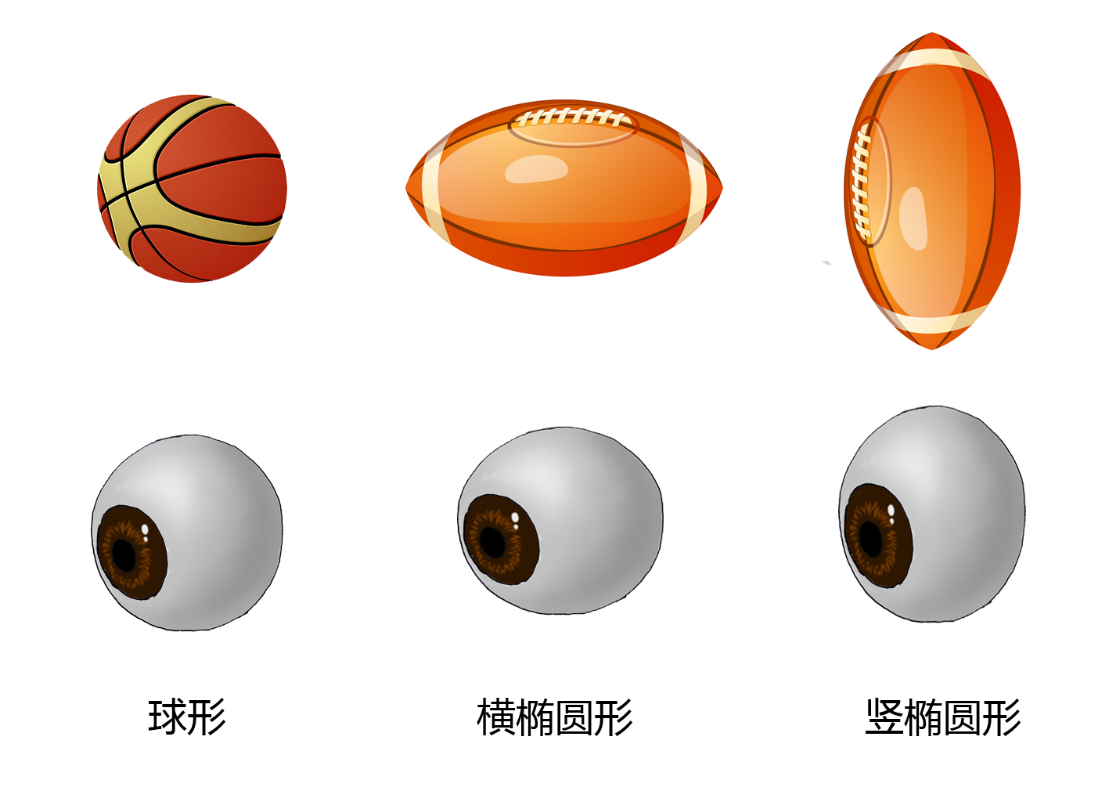 如何看待近视?
HOW TO TREAT MYOPIA?
预防发生
正确诊断
合理矫正
延缓进展
近视是现代“文明”病，需要科学地对待
如何预防近视?
HOW TO PERVENT MYOPIA?
改变用眼习惯
早筛查 建立视力档案
改善用眼环境
出生眼病筛查
3岁开始做第一次眼科检查
儿童青少年时期定期检查
近视发生越早,近视控制效果越差！越容易发生高度近视！
提供良好的视觉环境
保证均衡营养
保障睡眠
增加户外活动和锻炼
控制近距离用眼时间
综合使用电子产品
保持正确姿势
用眼也要会摆pose
利用医学手段干预 延缓近视进展
Prevent and control THE PROGRESSION OF MYOPIA with medical intervention methods
科学管理
建立档案，定期检查眼睛
学习近视防控知识
每天户外活动2小时以上
减少近距离用眼时间
增加用眼距离
调整良好照明
正确的屈光矫正
全面的眼睛检查  
精准验光
合理选择矫正方式
学习近视防控知识治疗？
低浓度阿托品眼药水
后巩膜加固术
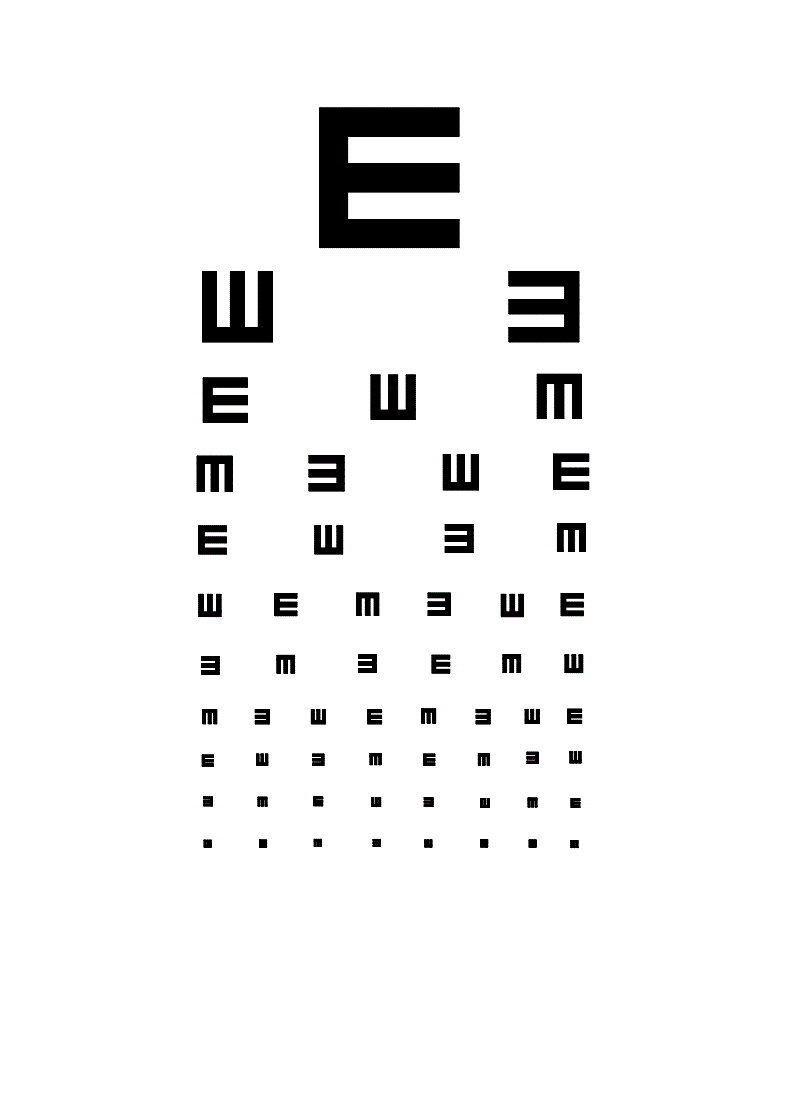 利用医学手段干预 延缓近视进展
Prevent and control THE PROGRESSION OF MYOPIA with medical intervention methods
医学验光+科学配镜：
准确的医学验光、合理的处方是关键；
精准的磨镜技术是一副合格眼镜的保证；
眼位检查、视功能检查， 
眼健康检查(角膜、结膜、眼底等)全面分析视力；
近视发生的相关因素
MYOPIA IS CLOSELY RELATED TO HEREDITY AND ENVIRONMENT
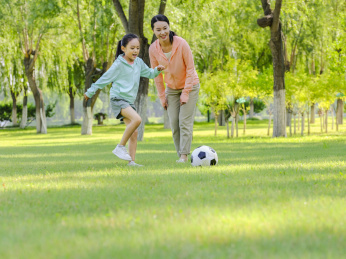 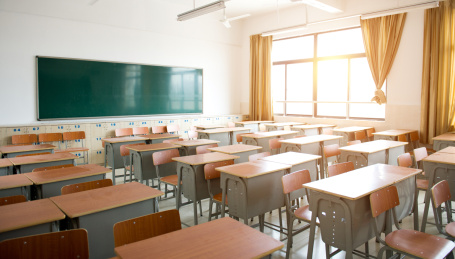 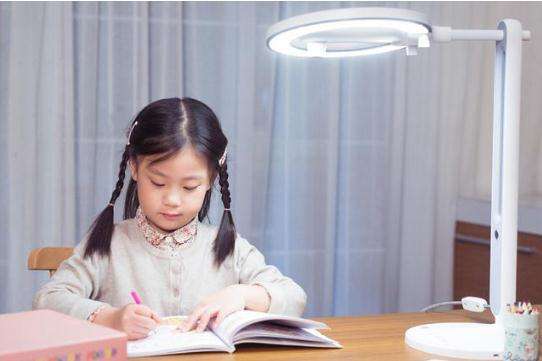 电子产品
采光与照明
课桌椅
增加户外陪伴
控制使用手机、视频、游戏机
避免近距长时
6岁以下尽量不使用
每使用15分钟远眺10分钟
每天累加不超过1小时
教室采光
健康照明(家庭/学校/培训班)
双光源家庭照明
可升降式
及时调节 
与身体发育相适应
近视的预防--户外活动
PREVENTION OF MYOPIA – OUTDOOR ACTIVITIES
每天2小时户外运动可有效预防近视发生:
户外活动能降低近视患病率; 
户外活动时间与屈光度和眼轴长度呈显著相关; 
生物学机制尚未完全明确;
主要机制:户外光照强度更高,视网膜照明增加,多巴胺释放增加从而抑制了眼球的生长;
动物实验证实高环境亮度延缓了恒河猴形觉剥夺性近视的发展,但其不能影响光学离焦性近视的结果;
近距离用眼姿势与时间
POSITION AND TIME for close work
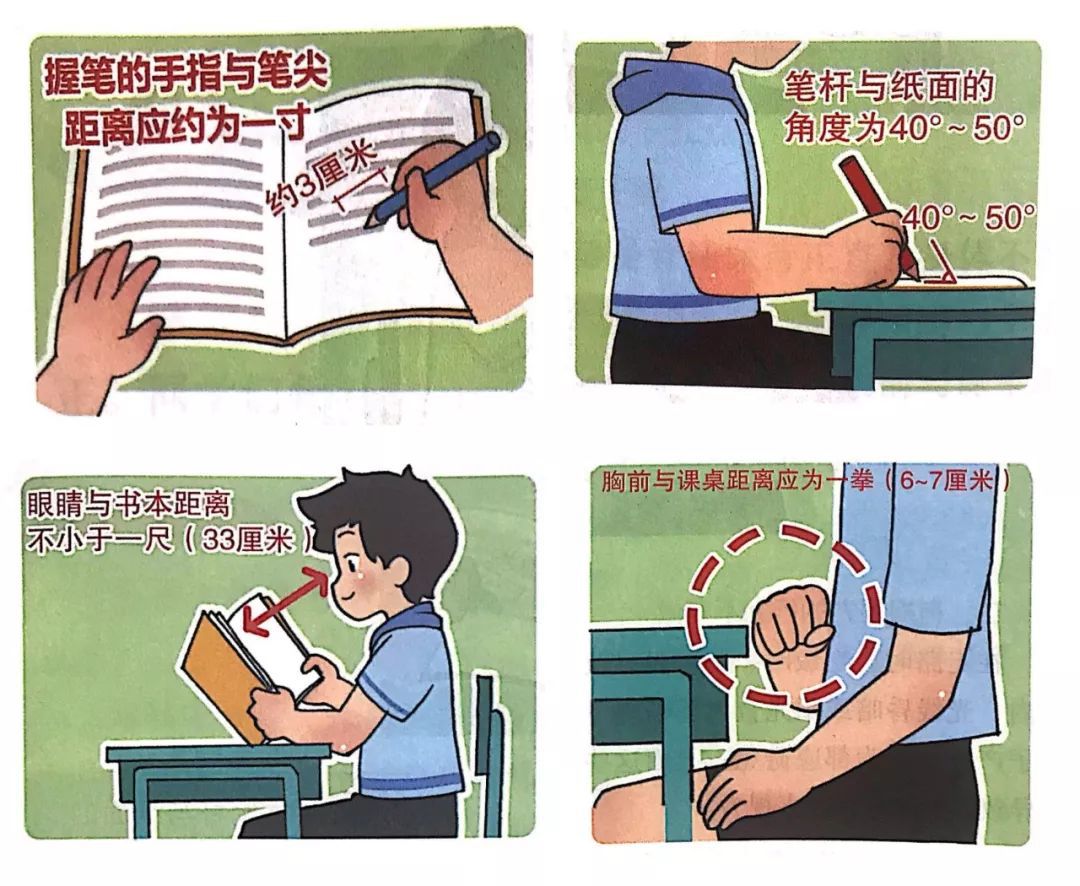 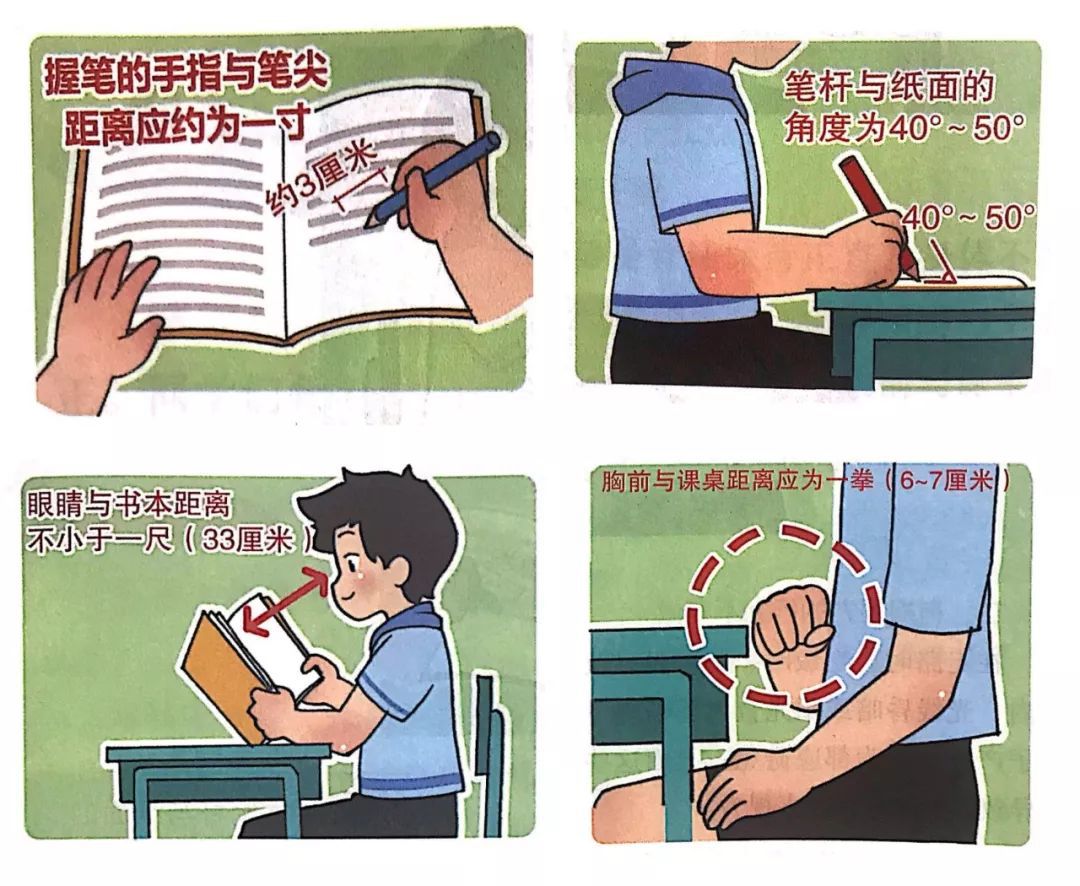 过多持续性近距离用眼易导致近视形成; 
减少近距离用眼,尤其减少持续的近距离用眼时间可预防近视的发生和发展；
连续近距离用眼30-40分钟,应休息或远眺10分钟；
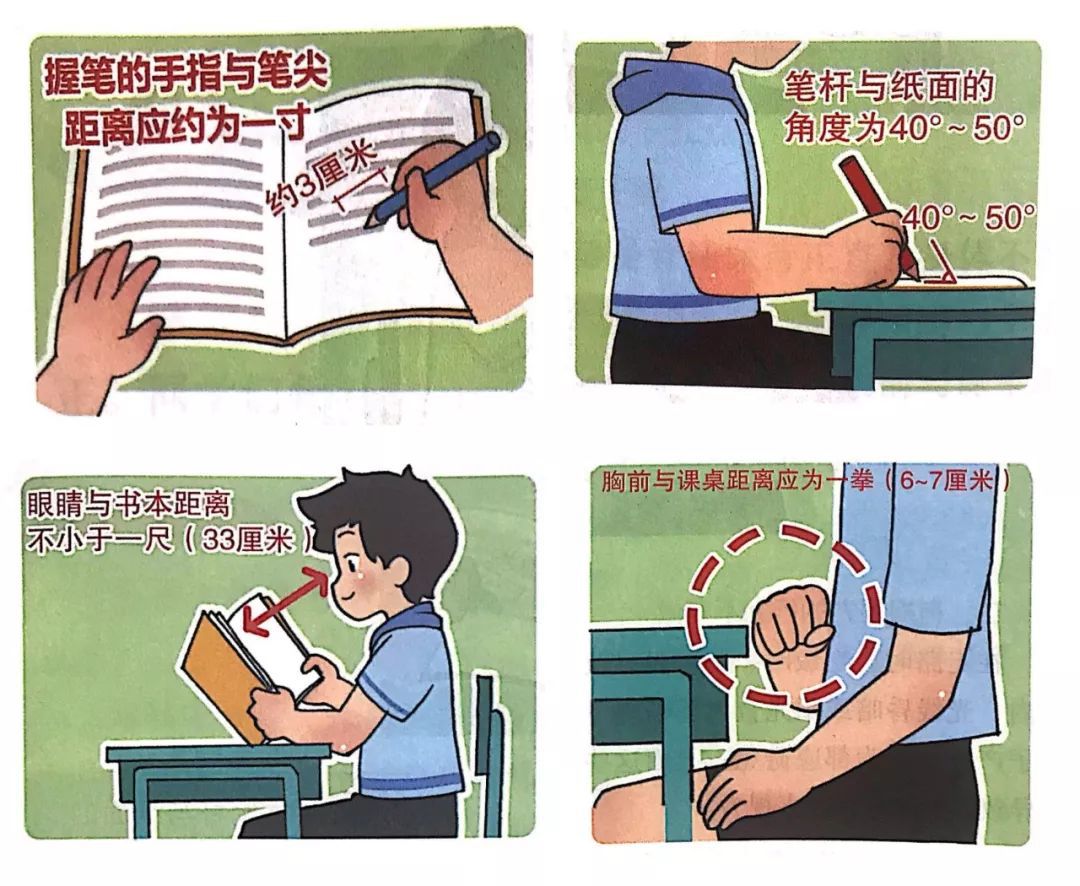 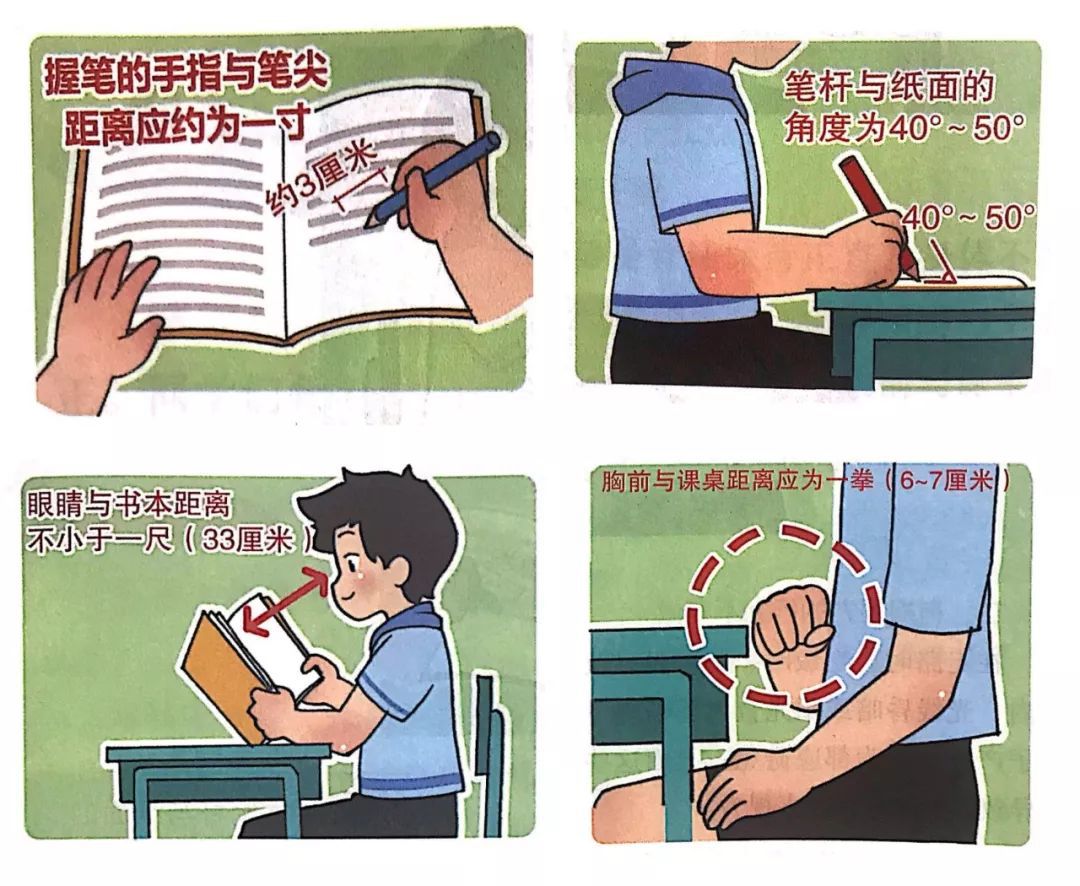 学习环境要改善
The learning environment should be improved
环境要亮（做到三个“亮”）
教室要亮
在家里读书时候房间要亮
书桌上面要亮
学习阅读材料选择：
  字体大小合适、
  对比度明显、
  纸张尽量少用反光材质
  学习环境亮度
课桌椅
可升降式，及时调节 
与身体发育相适应
关于网课学习
Online Learning
电子产品选择：
尽量选择屏幕较大的电子产品。建议优先顺序为投影、电视、电脑、平板电脑、手机。尽量选择屏幕分辨率较高的电子产品，最好选用带液晶显示器的电脑。
时间控制：“20-20-20”口诀
小学阶段建议每节课20分钟为宜，每天线上学习的时间应控制在2.5小时以内；中学阶段建议每节课30分钟为宜，每天线上学习的时间应控制在4小时以内。
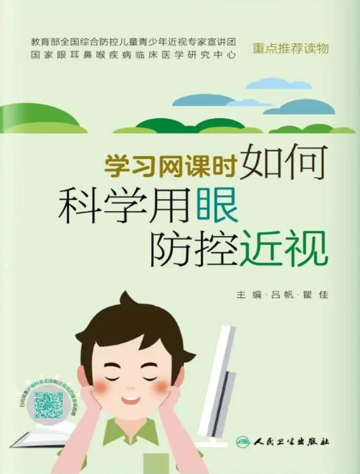 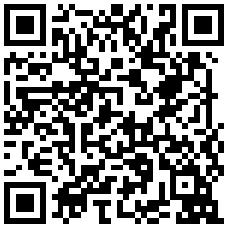 免费电子书链接
一增一减:减少近视发生的风险
INCREASE AND DECREASE : REDUCE THE RISK OF MYOPIA
户外活动越多,近距离工作时间越少,近视的风险越小
要保证有足够、有效的户外活动时间；
每天平均2小时左右,每周累积14小时左右；
户外的有效曝露,如户外阅读、上课等,都有可能达到预防近视的目的;
户外活动可间歇进行,可以增加户外活动的次数和方式;
如增加白天的课外活动,在户外上课,课间休息走出教室,上学和放学步行等;
同时要做好紫外线损伤防护;
3.0
2.5
2.0
1.5
低频
户外运动
1.0
频
0.5
高频
近距离工作
0.0
高频
中频
低频
儿童近视与高度近视的矫正方式
CORRECTION OF MYOPIA AND HIGH MYOPIA IN CHILDREN
儿童近视--框架眼镜
单光眼睛(最普通)
儿童近视--接触镜
角膜塑形术(近视控制最有效）
RGP(高度近视者）
特殊设计的软镜(尚不确切）
儿童近视--特殊框架眼镜
双光镜(+棱镜）
周边离焦设计镜片
渐变镜(内隐斜者）
儿童近视--药物
药物: 低浓度阿托品
高度近视--光学矫正
框架眼镜
高透氧性角膜接触镜
高度近视--手术矫正
近视屈光手术
眼内晶体手术
部分病理性近视可考虑后巩膜加固
每年进行眼科检查以及时发现并处理并发症
近视能治好吗？
CAN MYOPIA BE CURED?
近视一旦发生,不可逆转;
近视度数随儿童生长发育逐年增高,至18岁左右趋于稳定;
部分高度近视患者至成年后还在进展,会发展为病理性近视;
对于个别近视进展迅速的儿童在医生监测下可酌情采用综合疗法;
BANK
愿同学们拥有一双明亮的眼睛！
Best Wishes for your eye health!
医师
学生
家长
护眼知识学习
良好的用眼习惯
一增一减
一尺一拳一寸
定期做眼睛检查
全面的眼部检查
制定合理的防控方案
护眼知识宣传教育
相关疾病诊断与处理
尽早关注孩子的视力
护眼知识学习
用眼时间安排
眼病预防
谢谢！
中华人民共和国教育部全国综合防控儿童青少年近视宣讲团
2022年4月